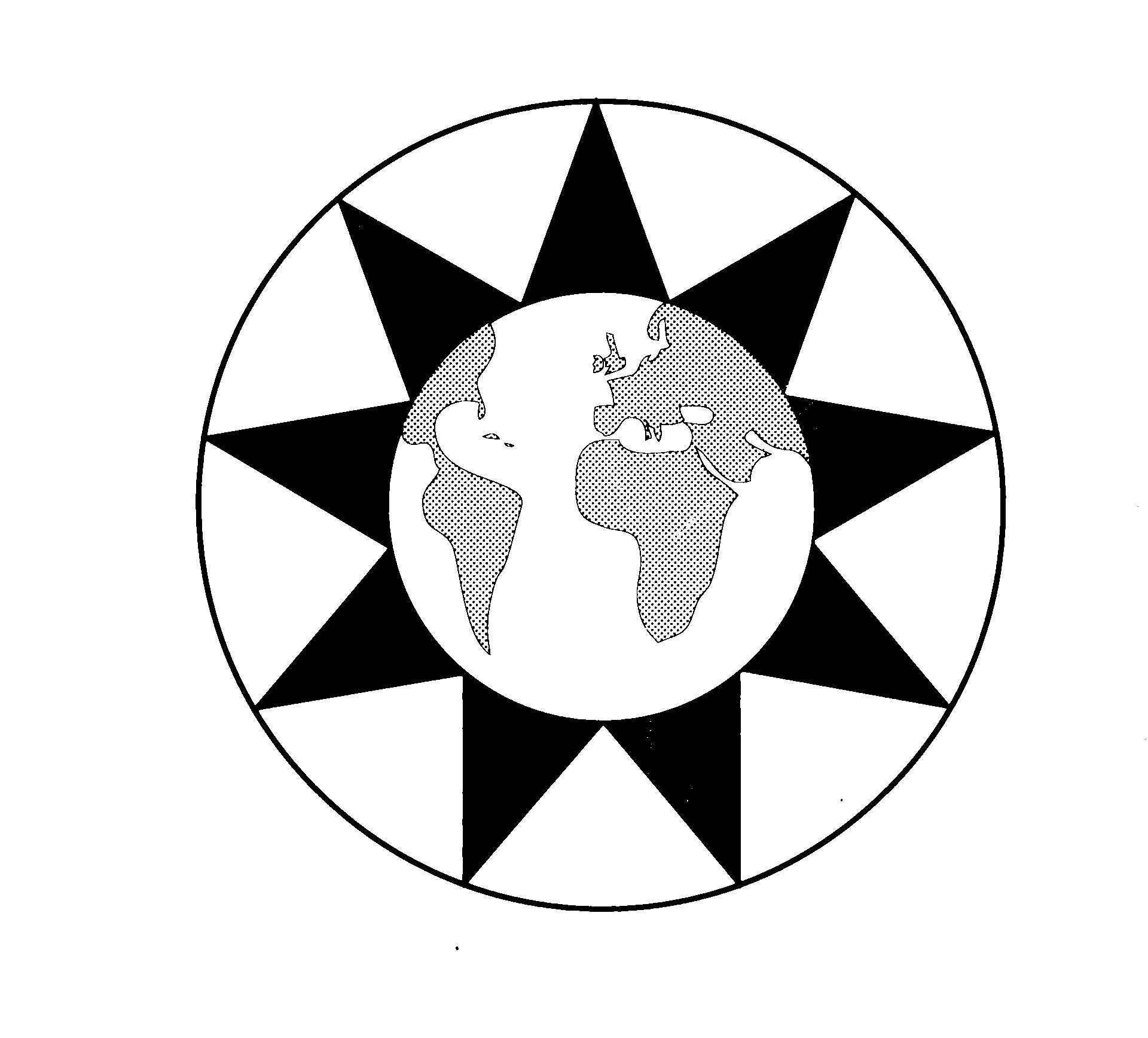 An Introduction to 
the Bahá’í Faith

Part 1 – A Brief Overview
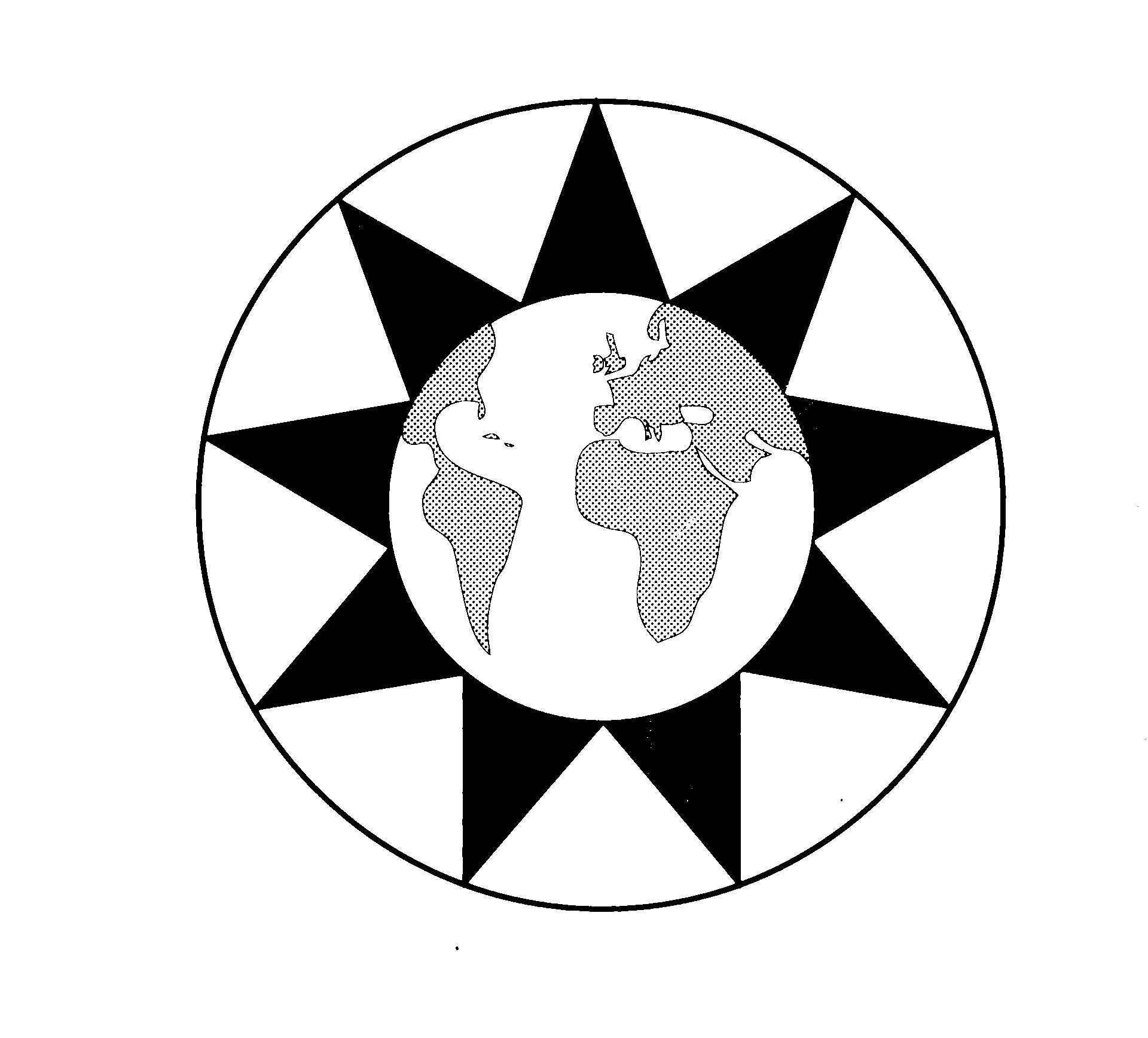 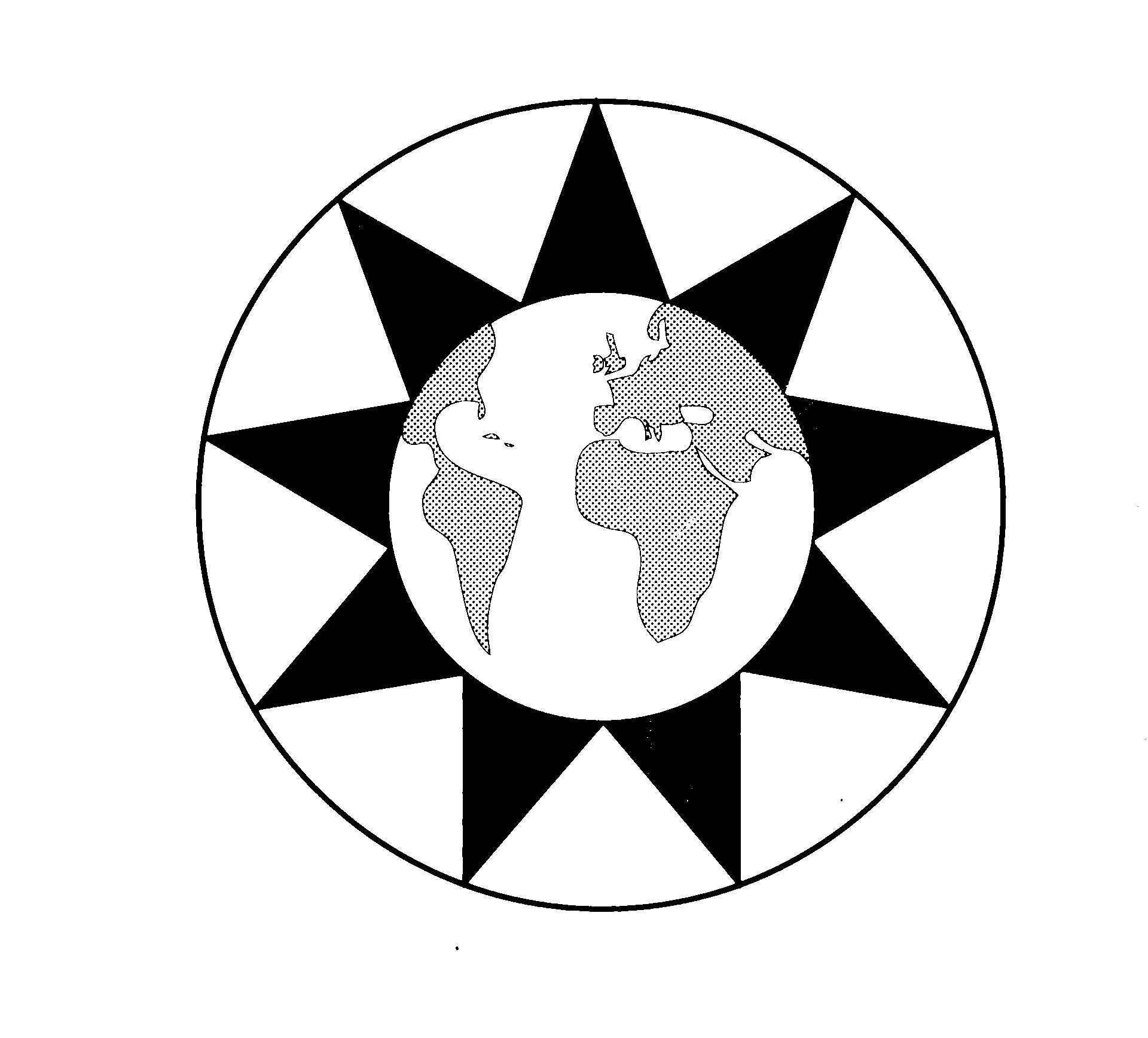 Who are the Bahá’ís?
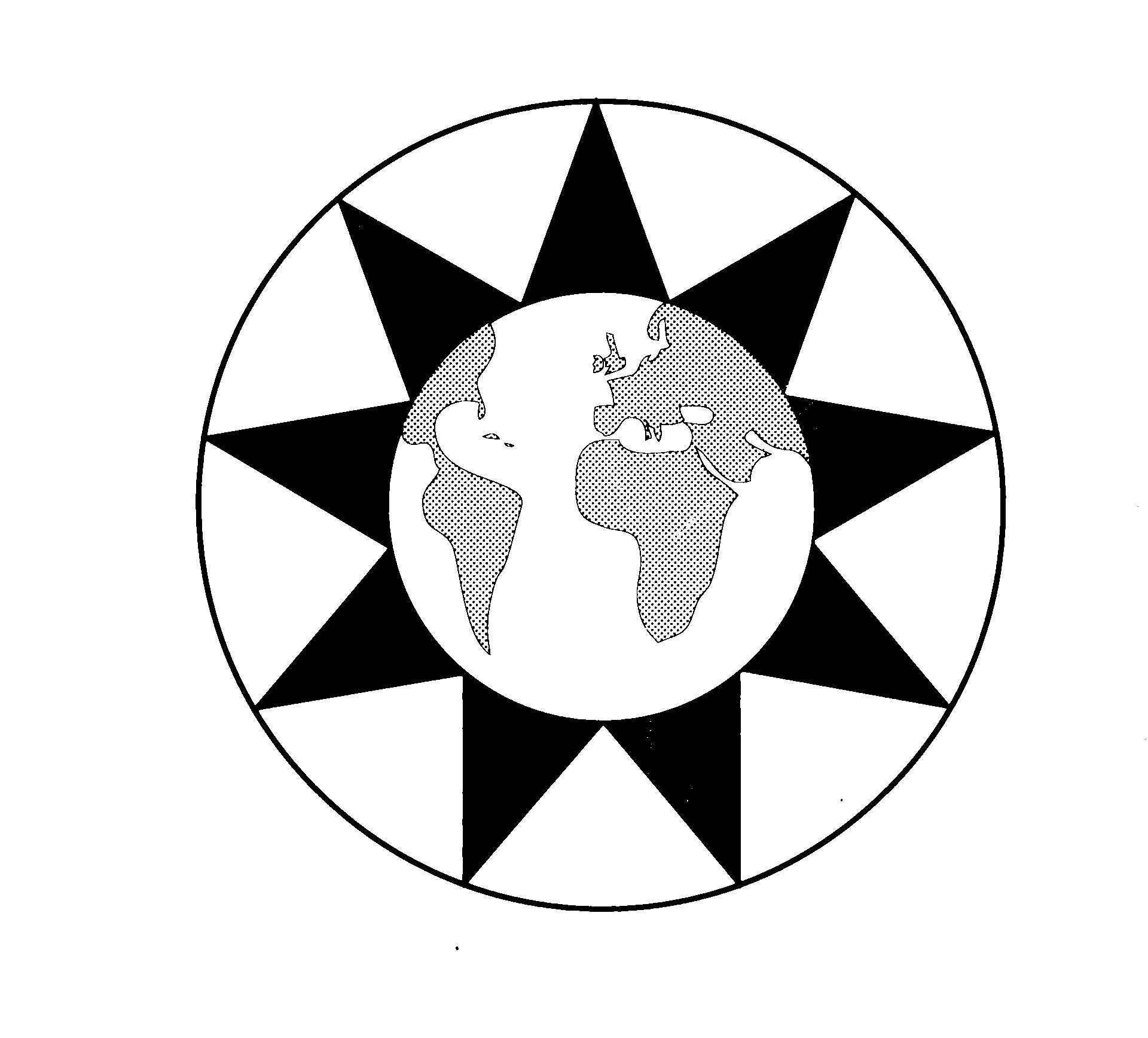 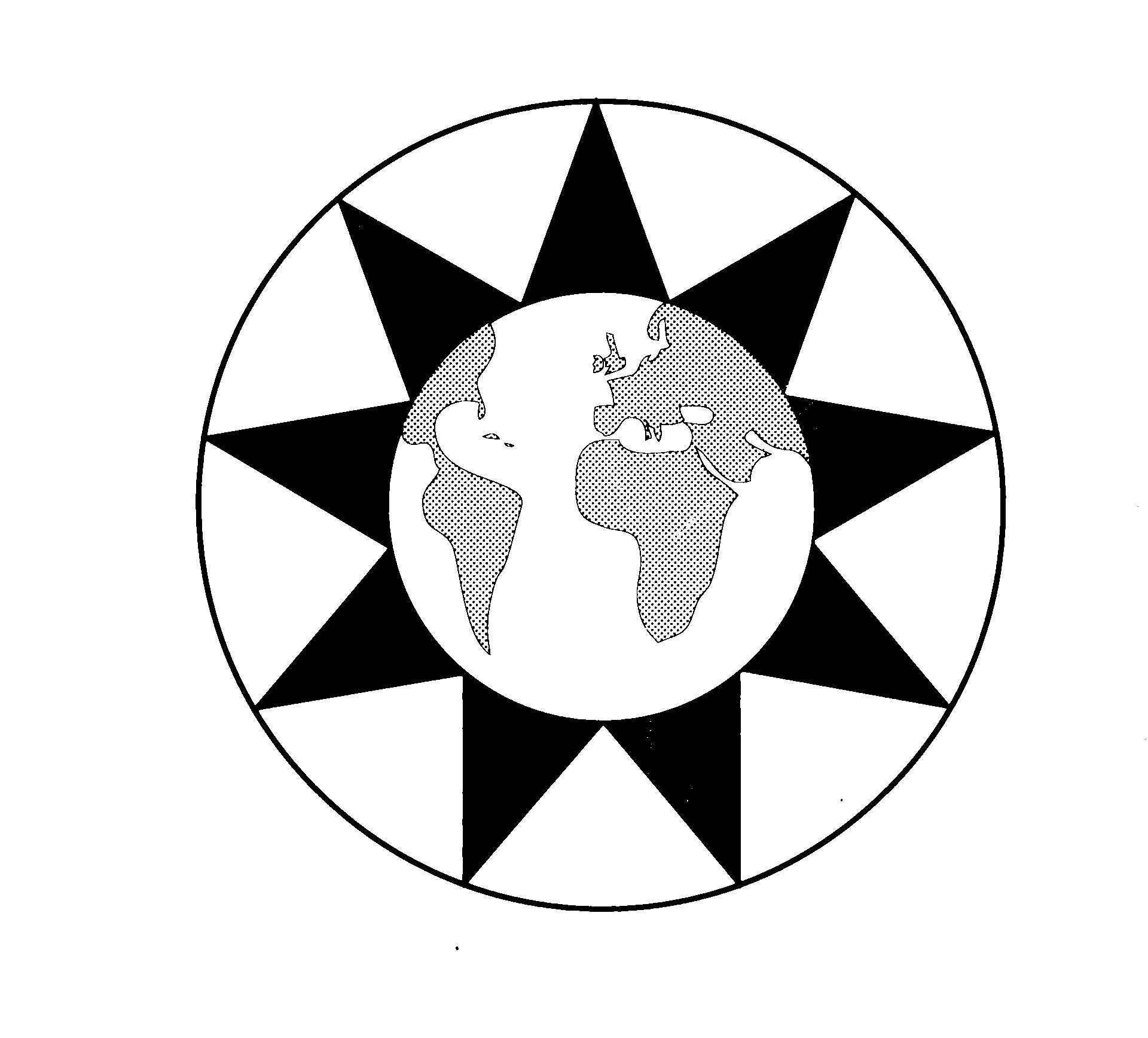 Bahá’ís follow Bahá’u’lláh, whose name means “Glory of God”
Bahá’u’lláh said that He was the Promised One of all religions
Bahá’u’lláh said that He came to unite the world
There are Bahá’ís in every country 
in the world
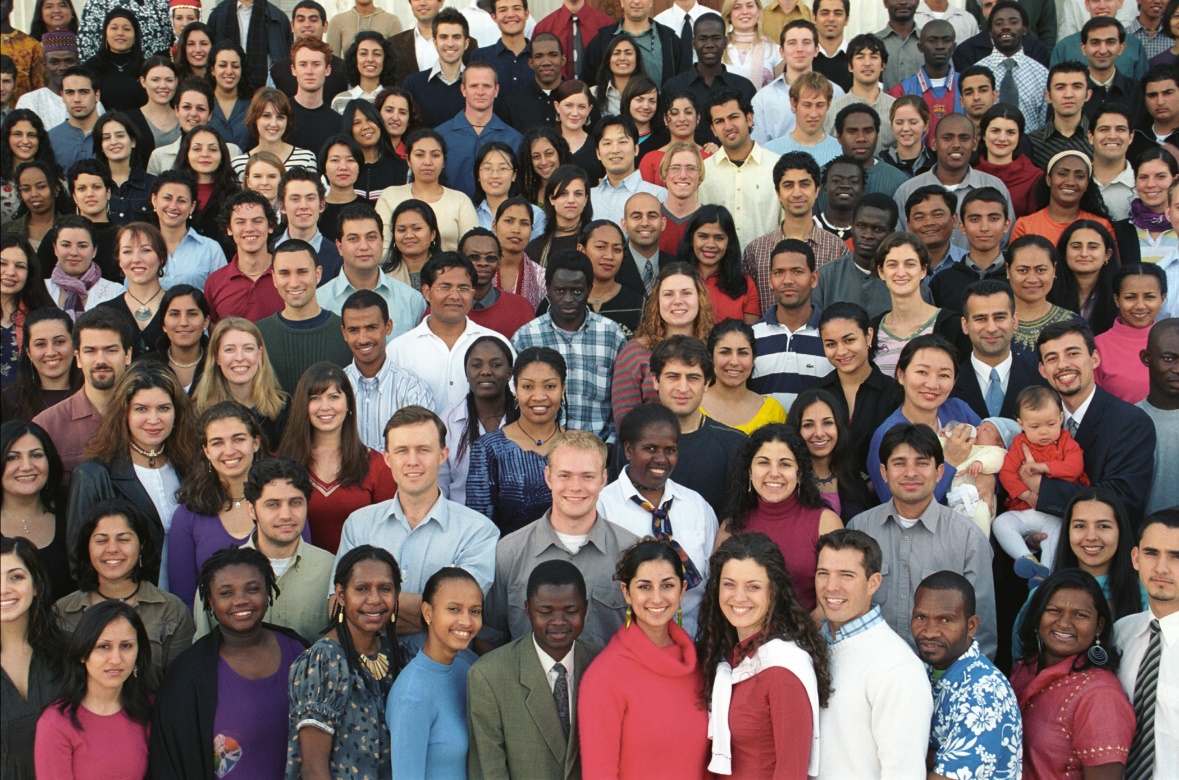 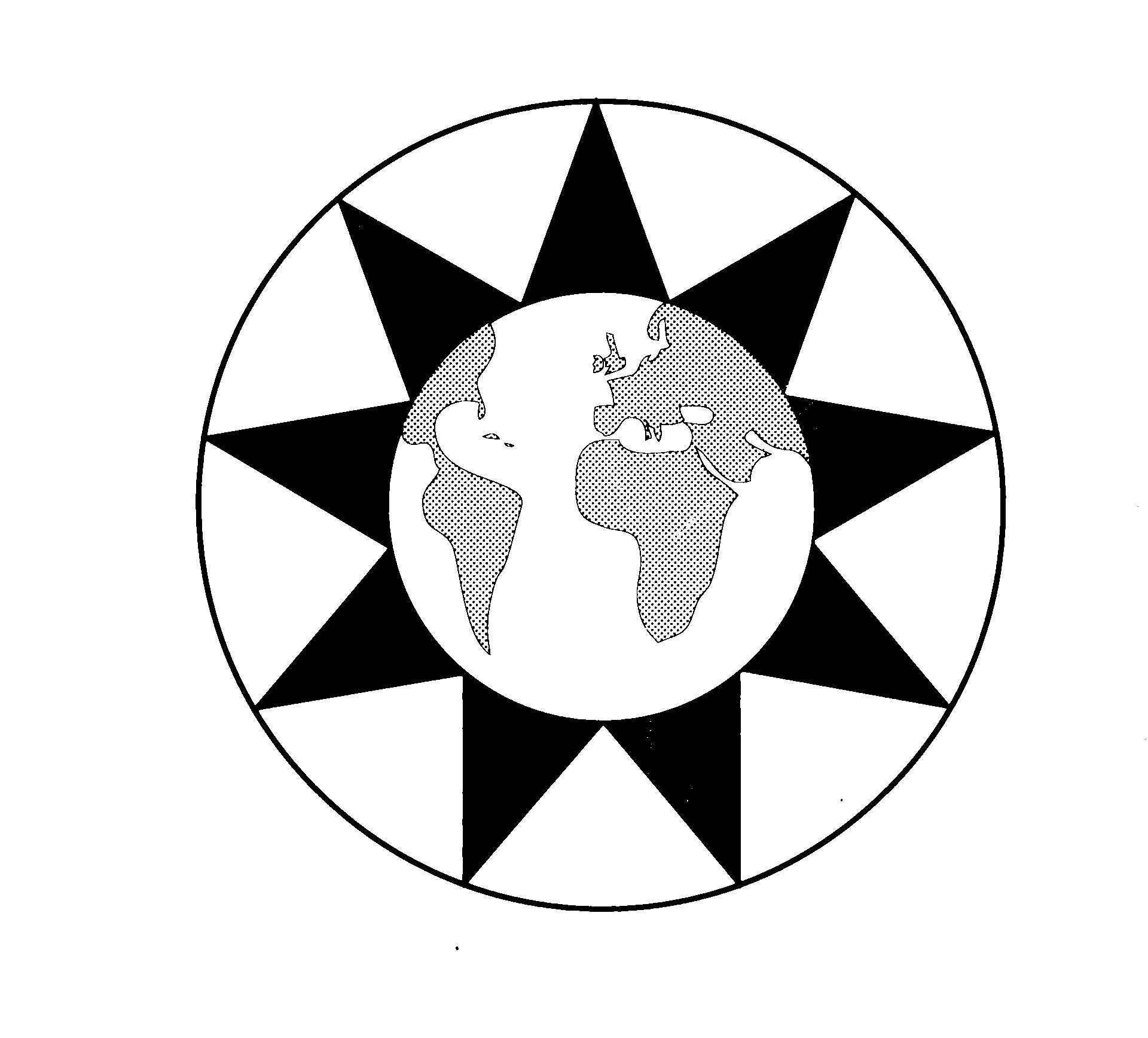 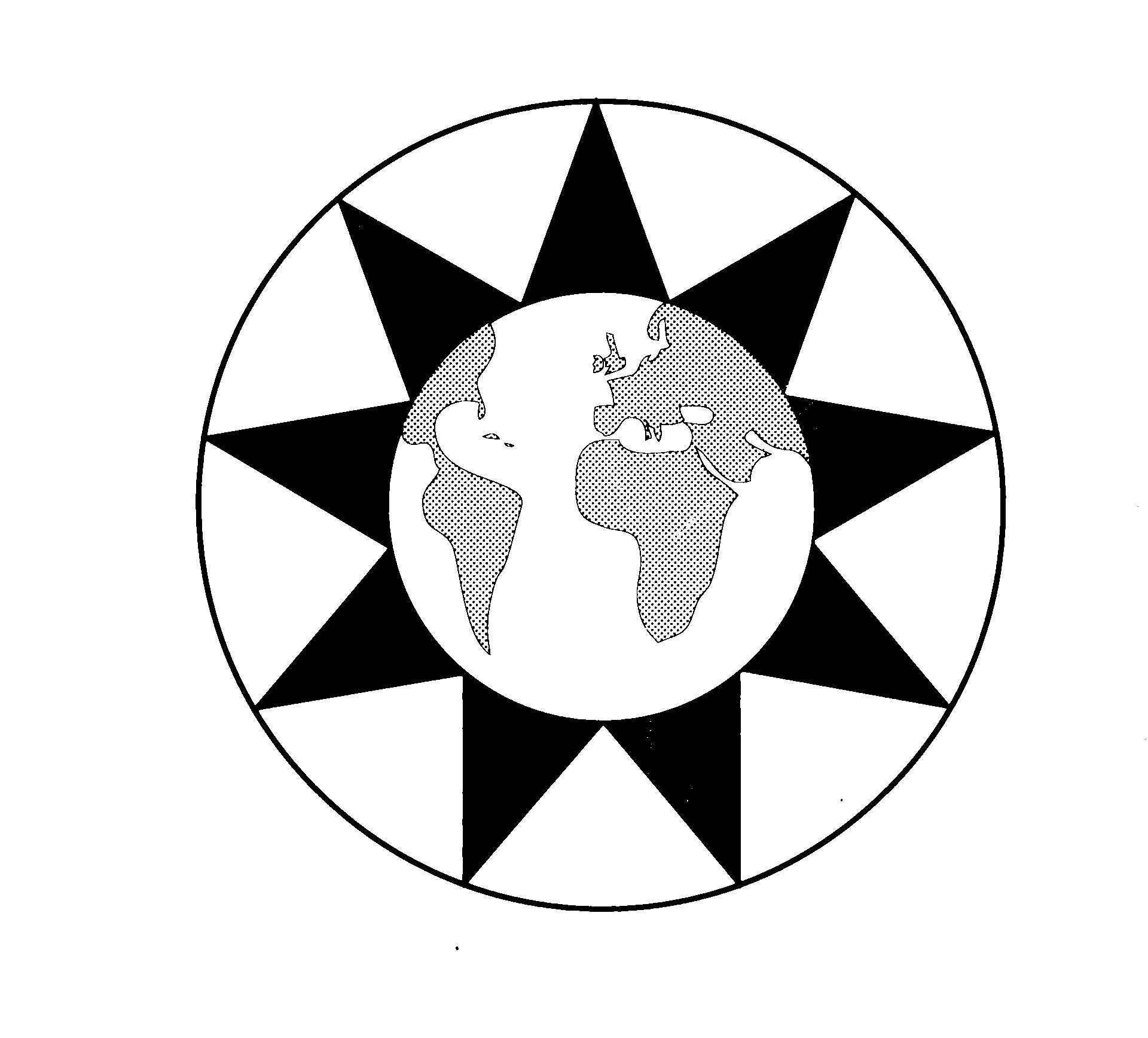 What do Bahá’ís believe?
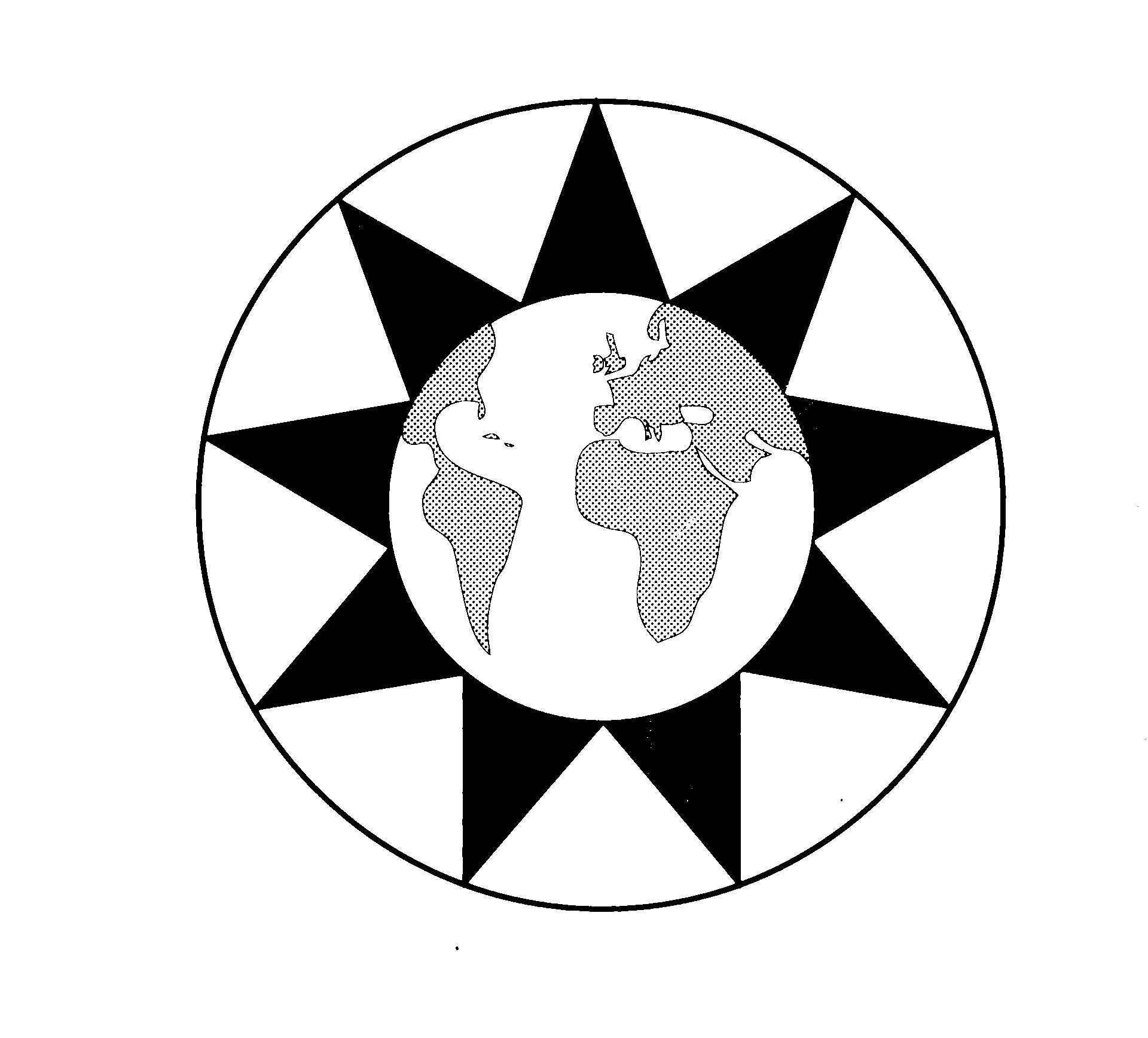 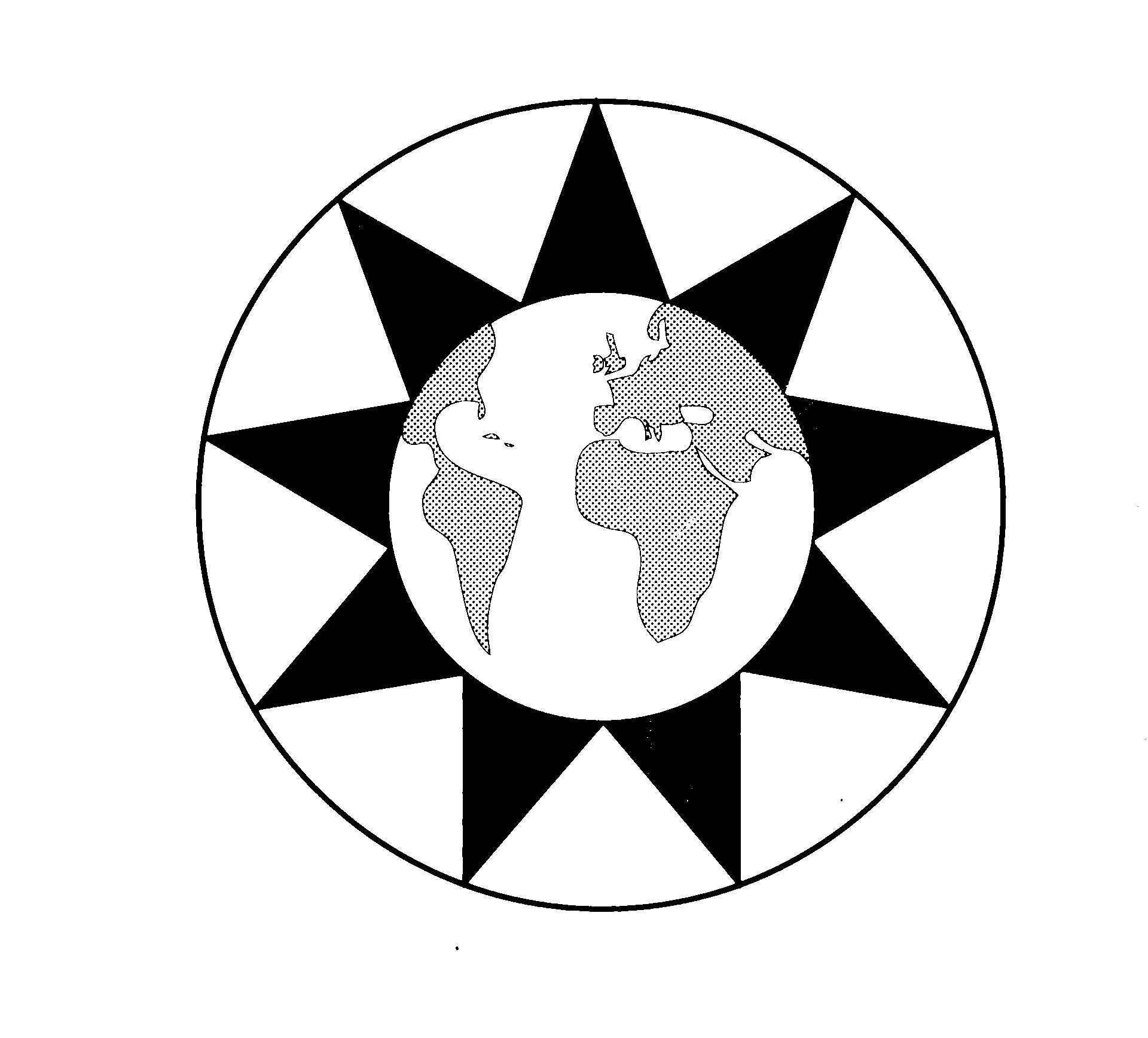 Bahá’ís believe in: 

One God
One Religion
One People
One God

Bahá’ís believe that there is only one God, though we may call Him by different names.
God created everything we know, including us, so it is impossible for us to properly understand God. Is it possible for a painting to understand the painter who created it?
Abraham

Moses

Jesus

Muhammad
One Religion

  Each religion is like a chapter 
  in a book, where each chapter
  tells us more than we knew 
  before.

  Each religion is perfect for its
  time and place but each 
  Holy Teacher promises that 
  another one will come 
  afterwards.
Krishna

Buddha

Zoroaster

Bahá’u’lláh
One People

Every person matters

Everyone should be treated equally

All people should be like one family
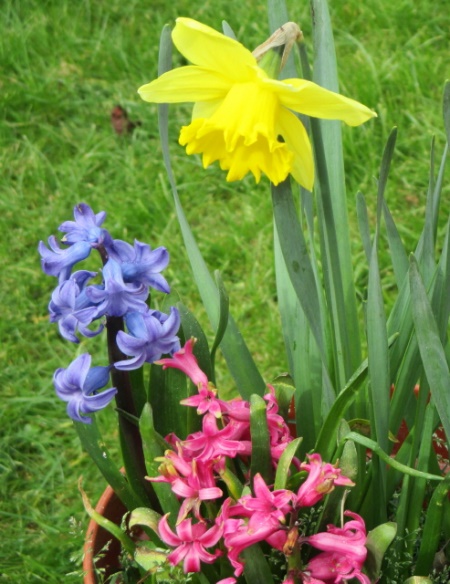 Bahá’u’lláh said that the people of the world are like the different flowers in a garden. 
It is the differences which make the garden beautiful.
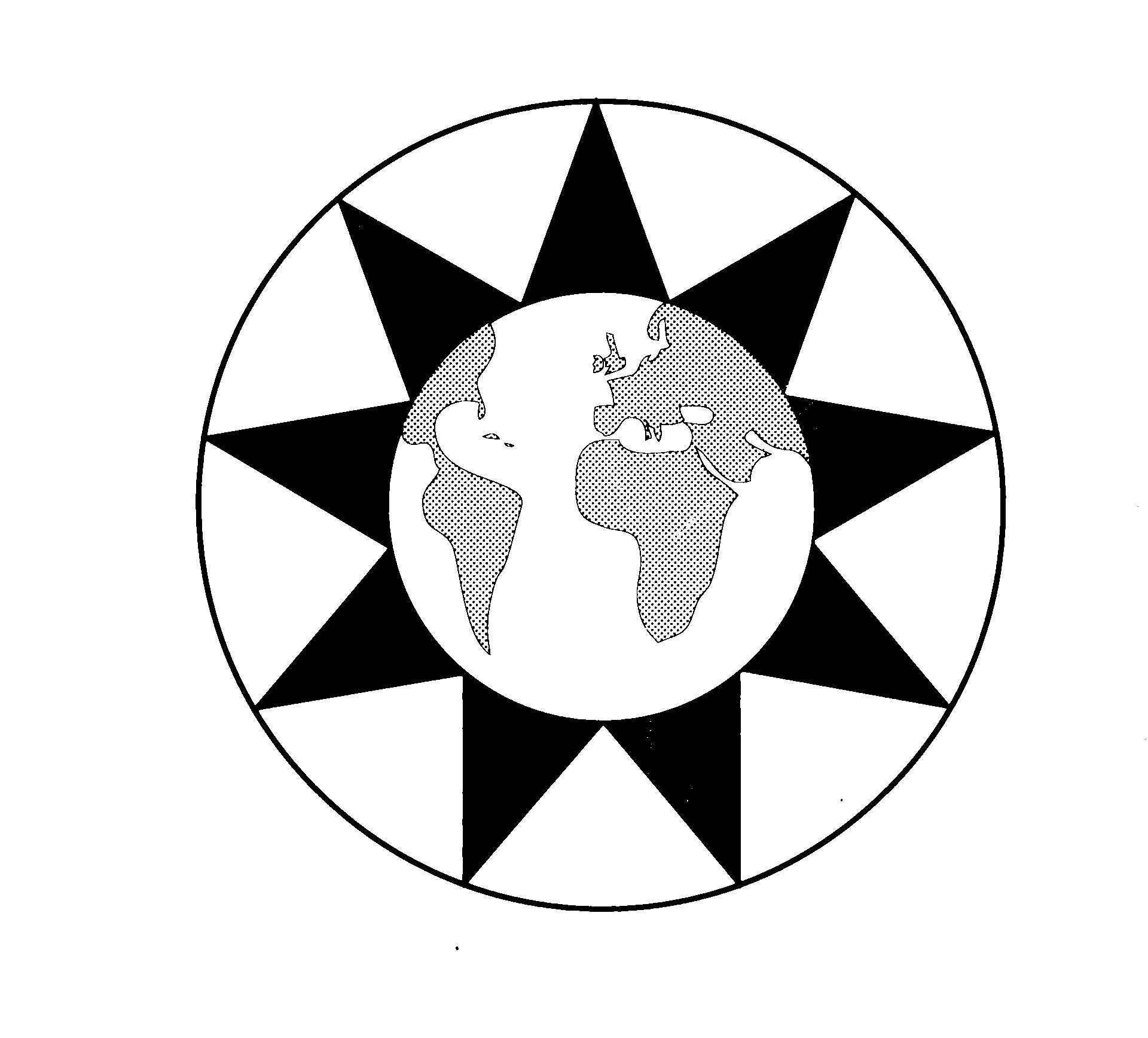 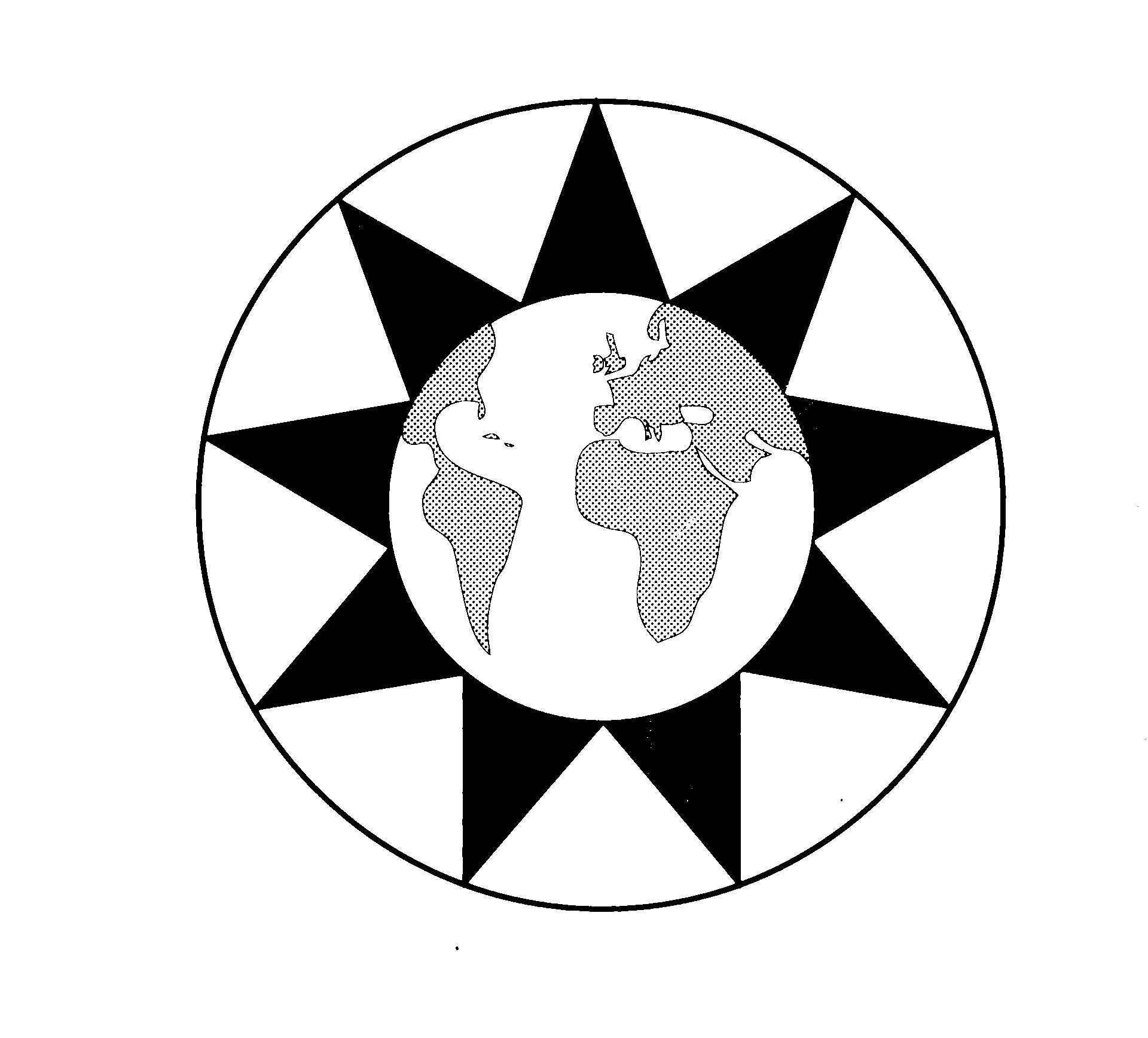 Community Life
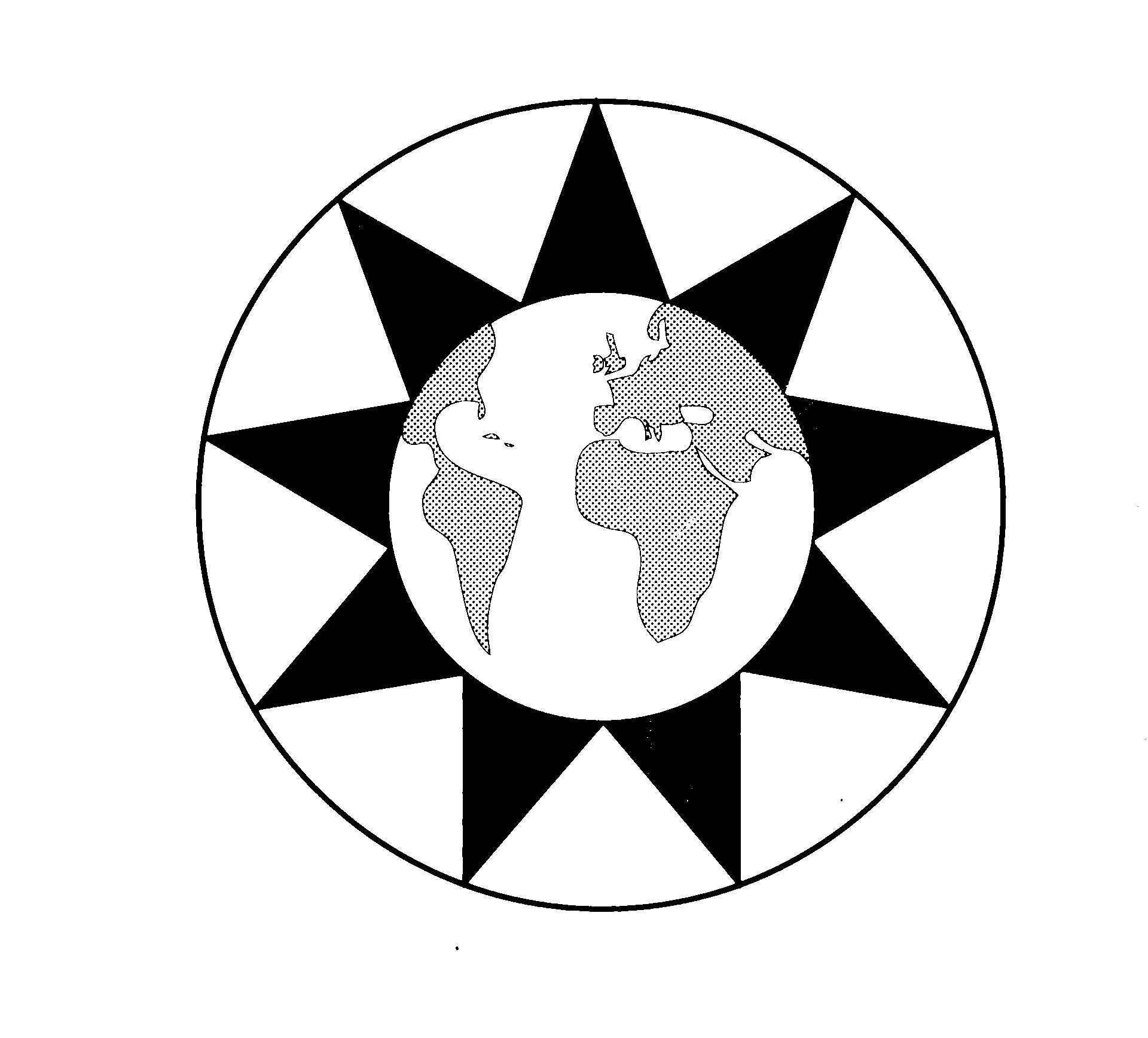 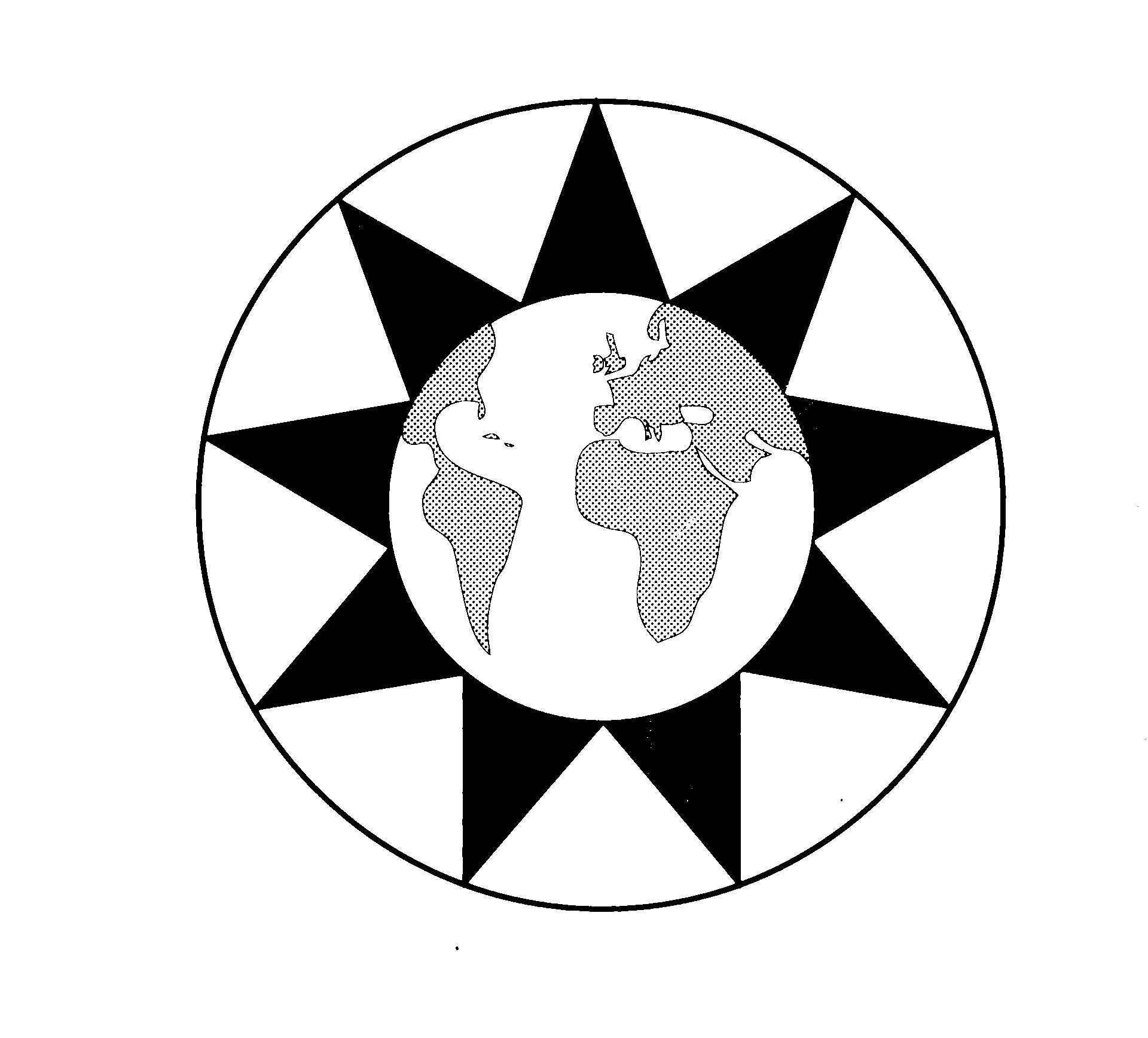 The regular meeting of each Bahá’í community is called a “Feast”.
Prayers are followed by community discussion.
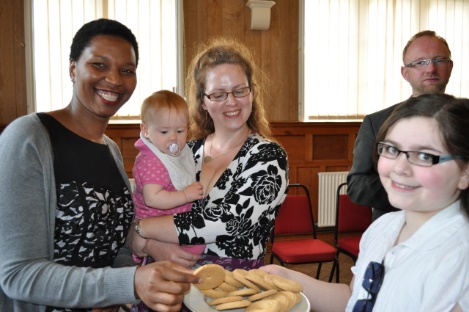 The Feast ends with refreshments and friendship.
The children are a very precious part of any community.
Bahá’í classes for young children teach virtues such as kindness, generosity and unselfishness. Older children learn about Bahá’í history and teachings.
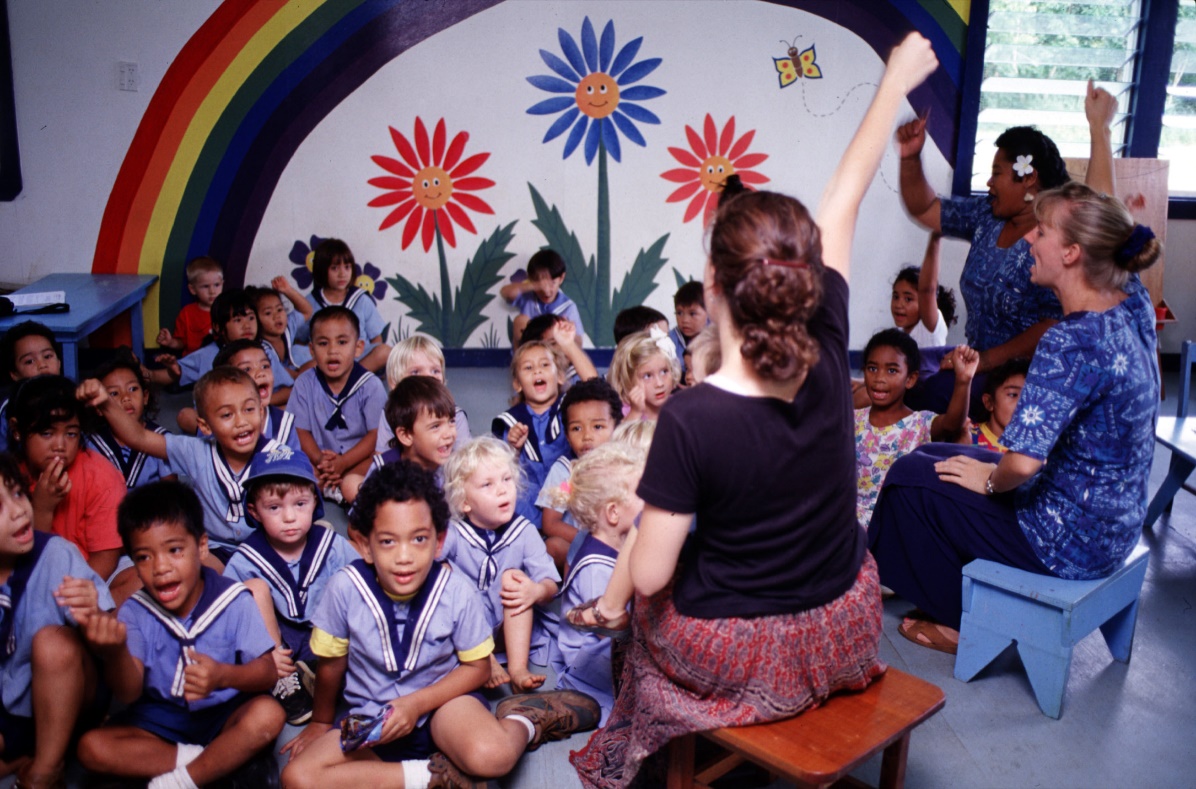 In all these classes, children learn how to be happy and helpful 
to others.
Young people from 11 to 15 are known as “junior youth”. They have their own courses and activities, particularly suited to their age group, where they learn to think positively about themselves and how they can contribute to the world.
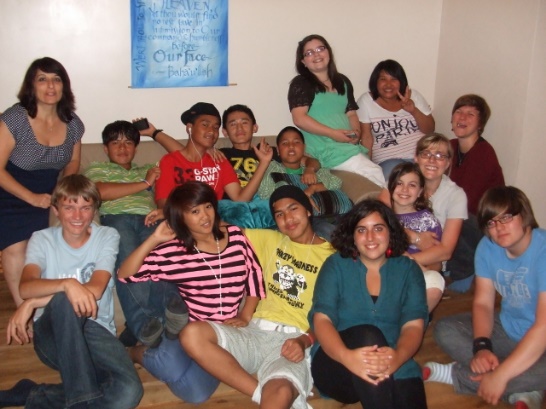 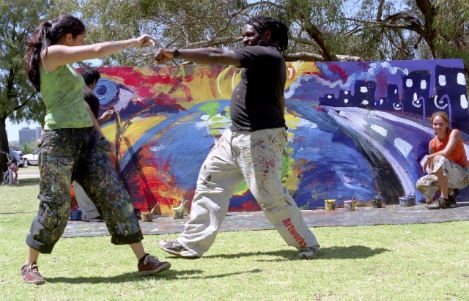 They start by helping their local community in all kinds of ways – whatever needs to be done.
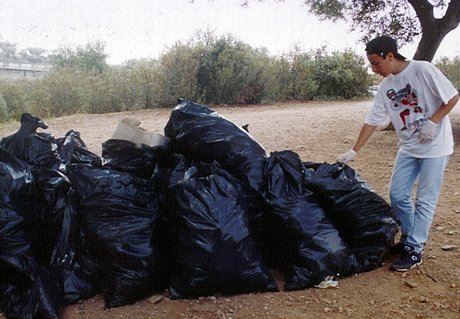 For people over the age of 15 there are study circles where they discuss Bahá’í beliefs, explore how to lead a spiritual life, and learn how to organise children’s classes and junior youth groups.
Many people who are not Bahá’ís enjoy these courses, where everyone’s opinion is valued.
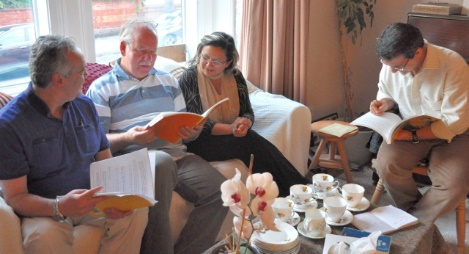 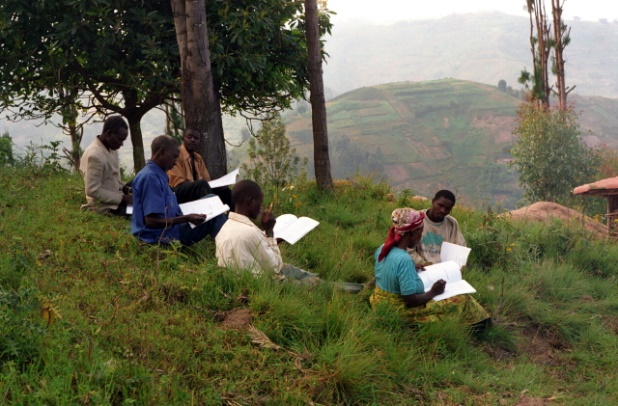 Bahá’í activities are not just for Bahá’ís, they are for everyone.
Each community has regular devotional meetings where everyone is welcome to share and enjoy the prayers, readings and music.
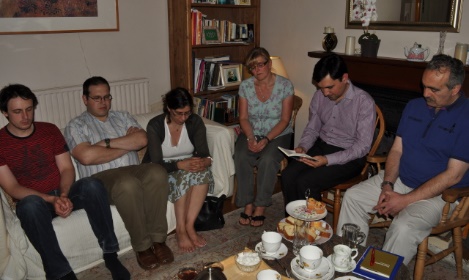 In a few places in the world there are large Houses of Worship which are open to everyone, whatever their religion.
This House of Worship is near Frankfurt in Germany. It is the only one in Europe.
This House of Worship in India is designed to look like a giant lotus flower. 
It is often known as the 
“Lotus Temple”.
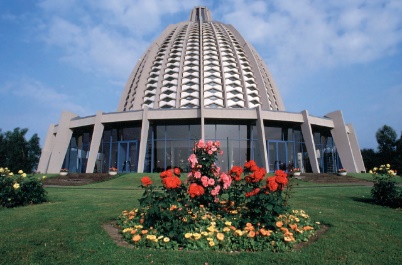 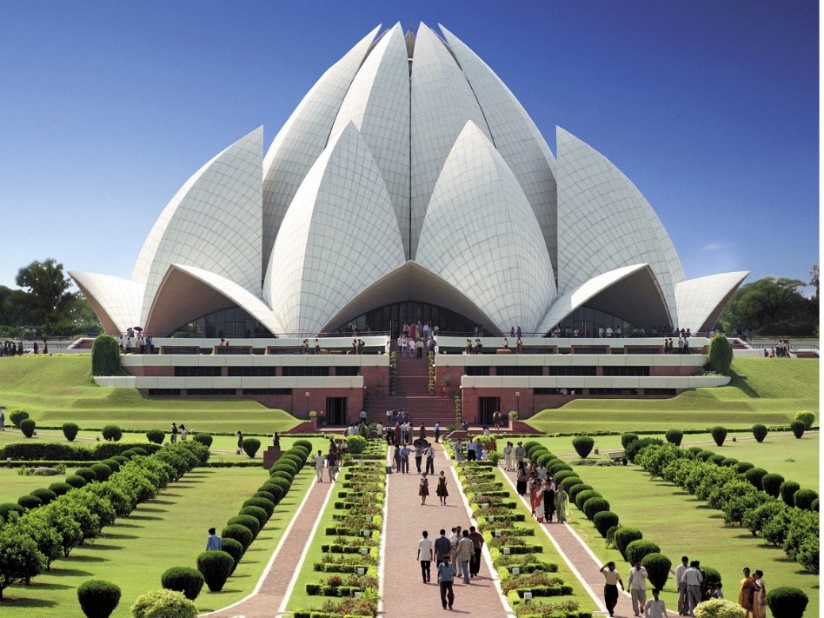 In each local area Bahá’ís elect an assembly of nine people who look after the welfare of the community. Each country has a national assembly and there is also a world body.
Bahá’ís work to promote the equality of men and women, and also to protect the rights of minorities. Bahá’í teachings say that men and women are like the two wings of a bird.
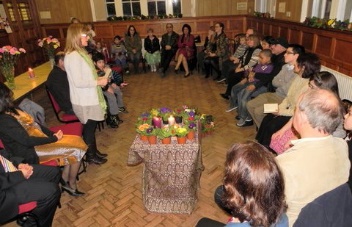 Both wings need to be equally strong for the bird to fly successfully.
Wherever Bahá’ís live, they try to help improve the local community and bring people together. These are some pictures of community projects.
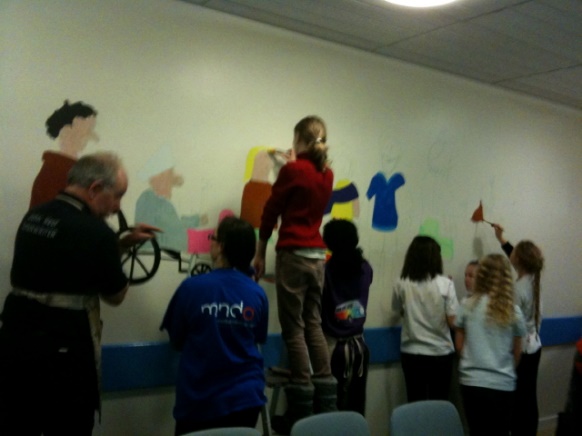 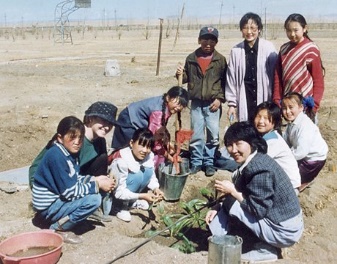 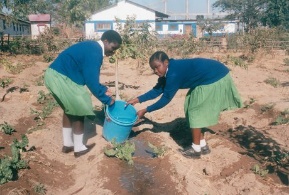 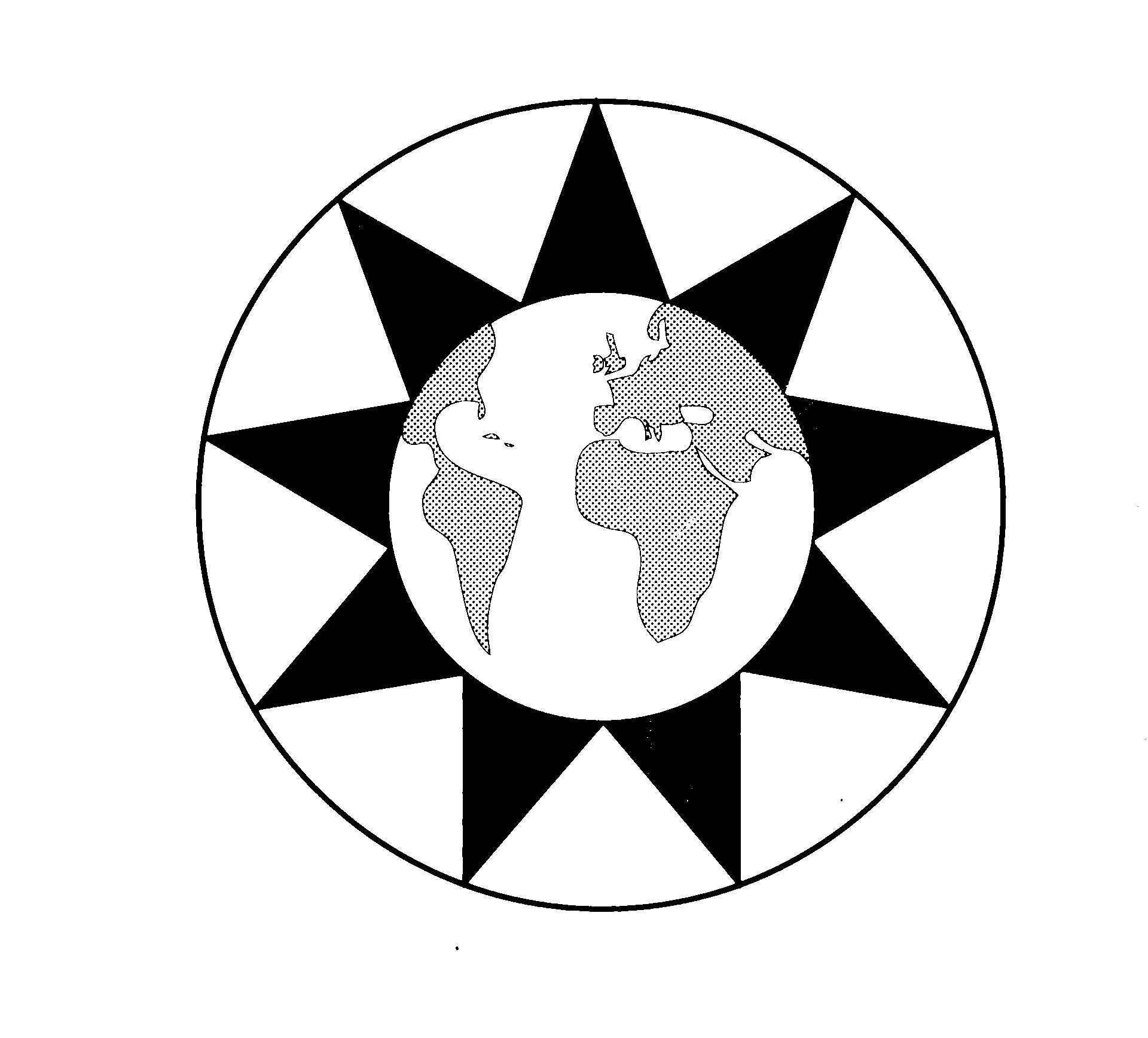 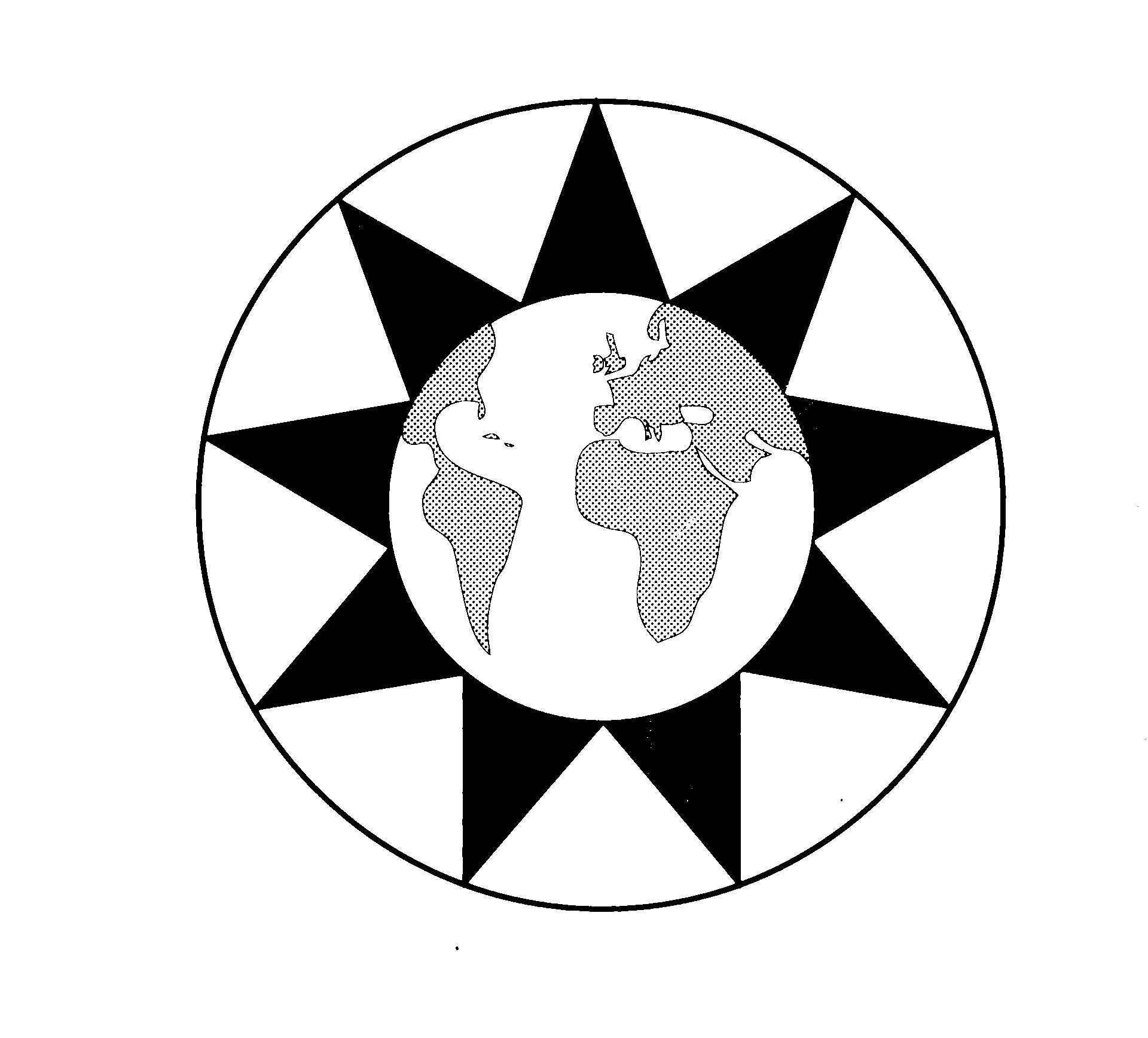 How did the 

Bahá’í Faith begin?
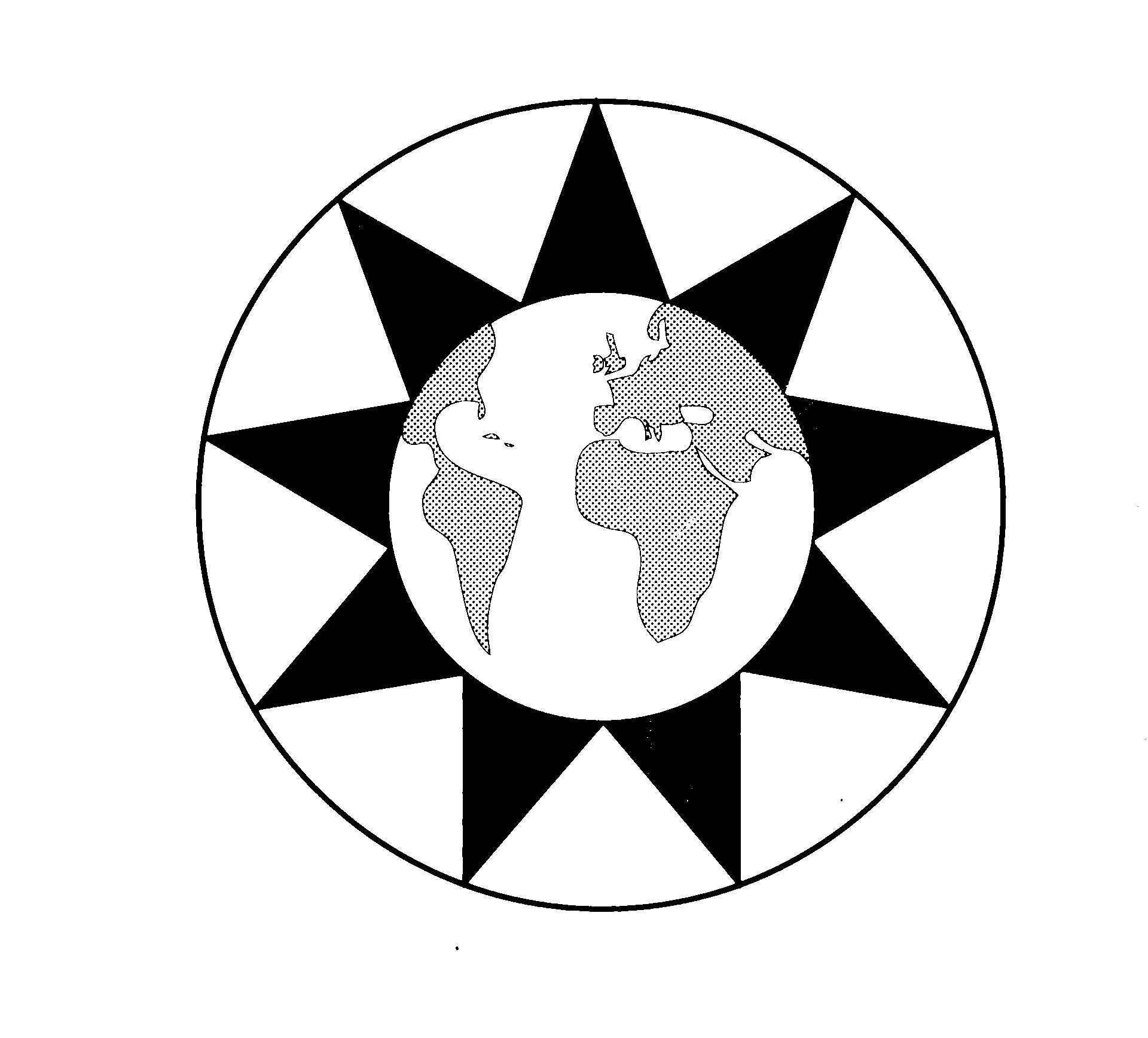 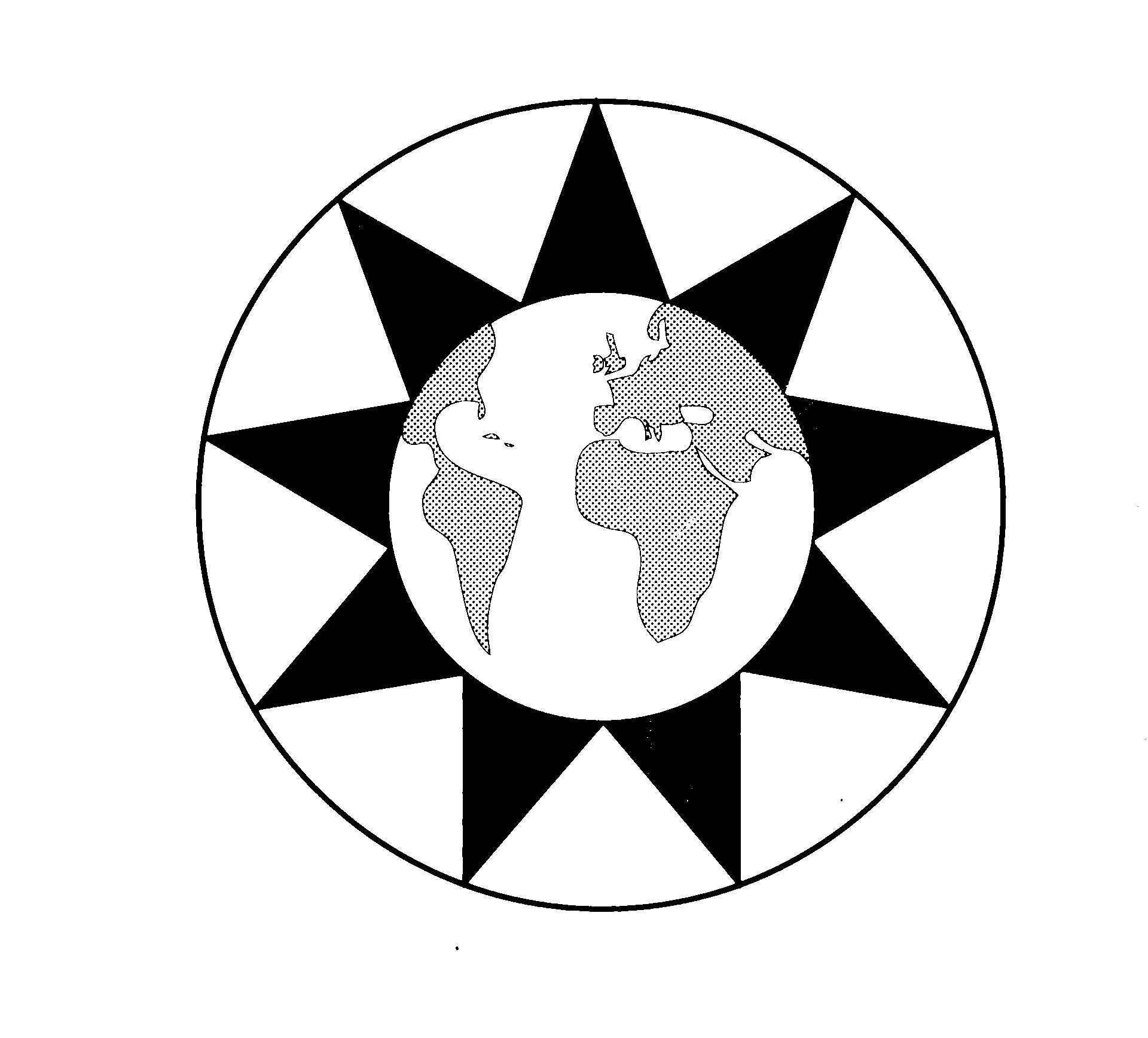 In 1844, a young man called the Báb (meaning Gate) declared in Iran that a new world religion was coming.
___________________________________________________
His movement was violently persecuted, and He was shot by an entire regiment of soldiers in 1850.
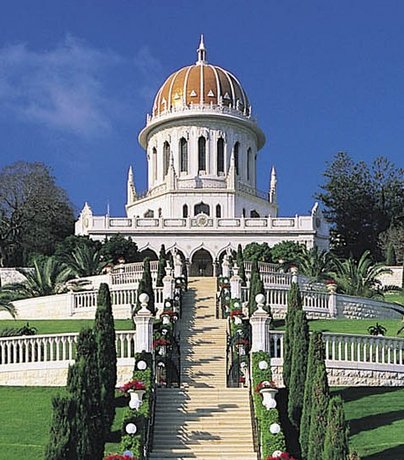 The Báb’s remains were hidden by His followers for nearly sixty years, and are now buried in this Shrine in the Holy Land.
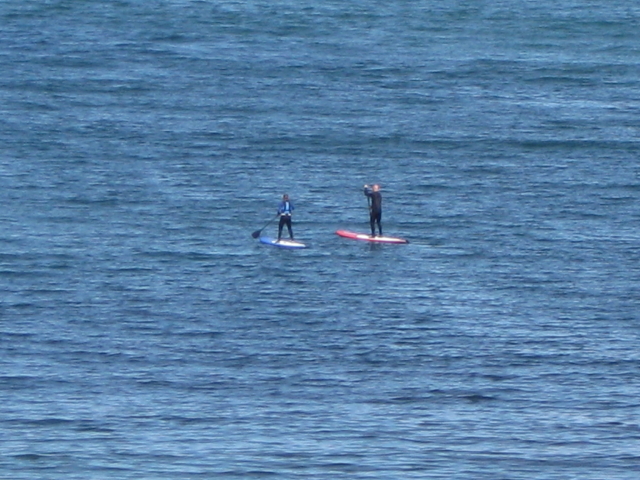 After the Báb 
was killed, 
Bahá’u’lláh announced that He was the new Messenger of God 
bringing
a new religion for the whole world.
The rulers and religious leaders tried to destroy this new religion.


Bahá’u’lláh was tortured twice, imprisoned three times and exiled four times, but His Message continued to spread.
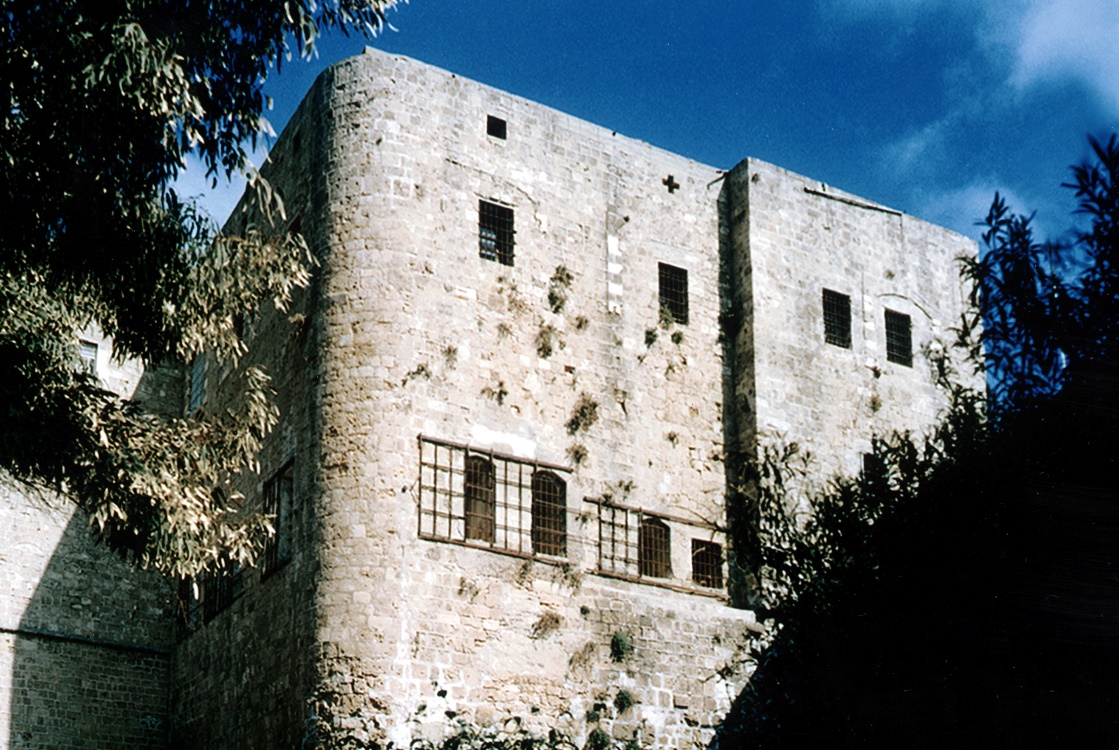 One of the prisons
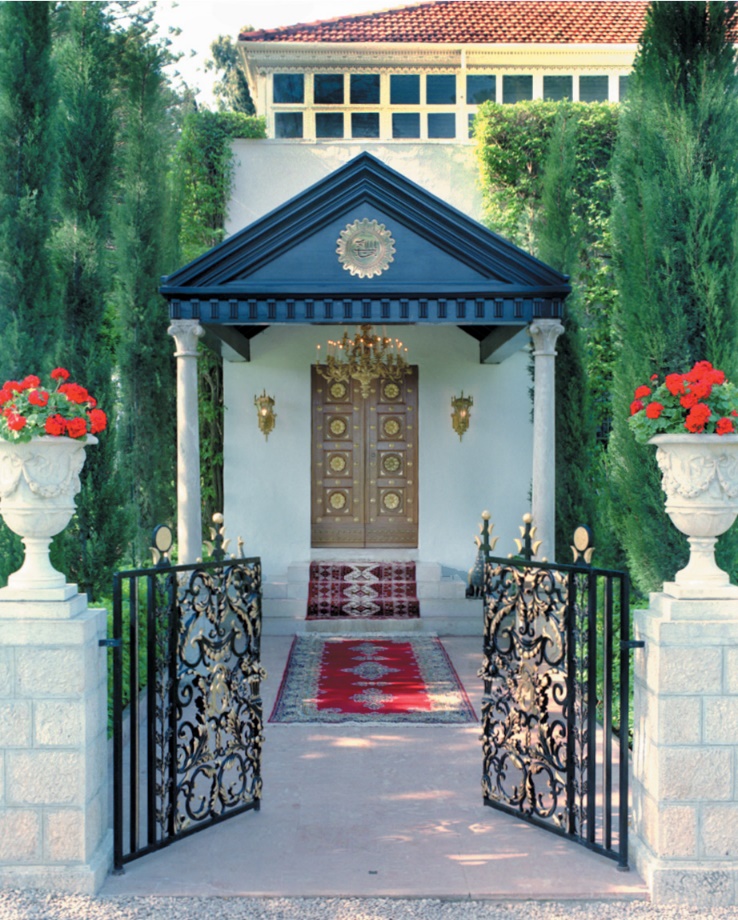 Bahá’u’lláh passed away, far from home, at the age of 75. This is the entrance to His Shrine, which is near Akká, in the Holy Land.
Bahá’u’lláh wrote a large number of books and letters. Here are a few of them:
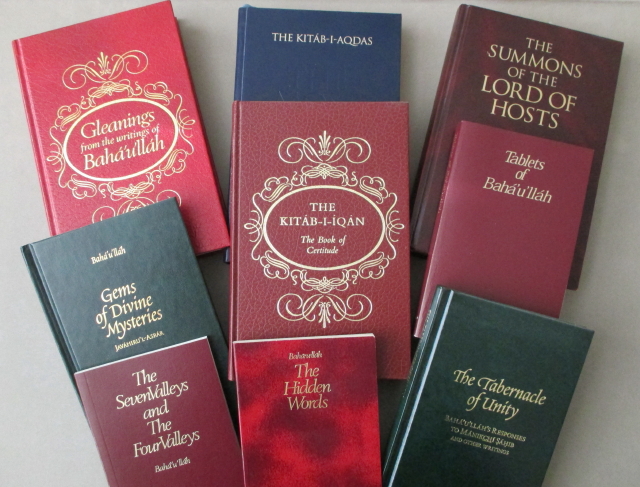 Because the Bahá’í Faith is a religion of unity, it was important to make sure that it did not split into sects. Bahá’u’lláh asked all the Bahá’ís to follow His Son, ‘Abdu’l-Baha, who had shared his Father’s life of exile and suffering. His name means “Servant of Bahá”, and this is the name he chose for himself.
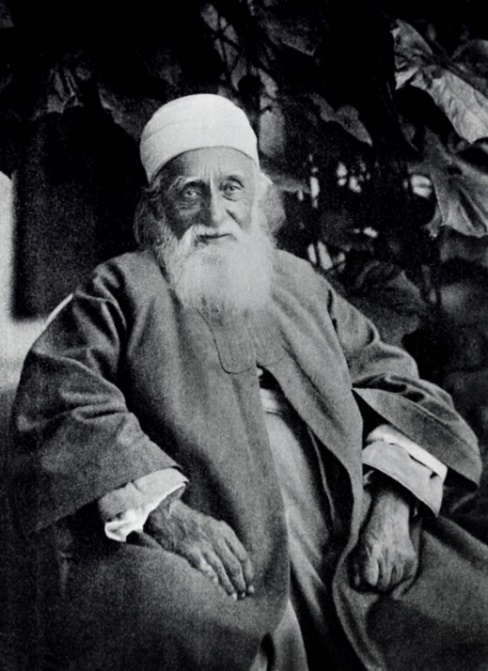 ‘Abdu’l-Baha became a free man late in life and was able to visit Britain, Europe and America to tell people about the Bahá’í Faith.
‘Abdu’l-Baha appointed his grandson, Shoghi Effendi, to be the Guardian of the Bahá’í Faith after his death. The Guardian translated many of Bahá’u’lláh’s books into English and he helped the Bahá’ís to spread worldwide.
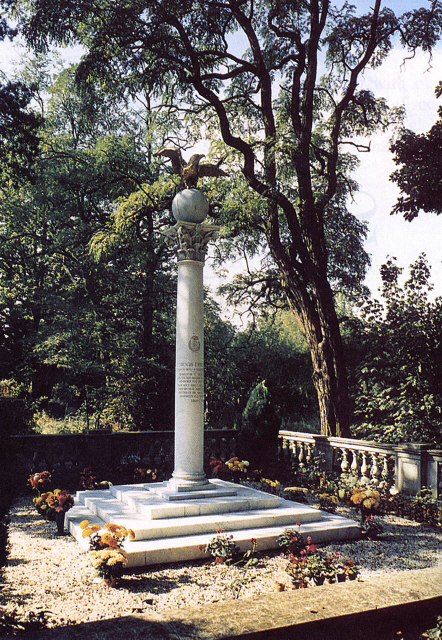 He was visiting London when he died in 1957 and is buried there.
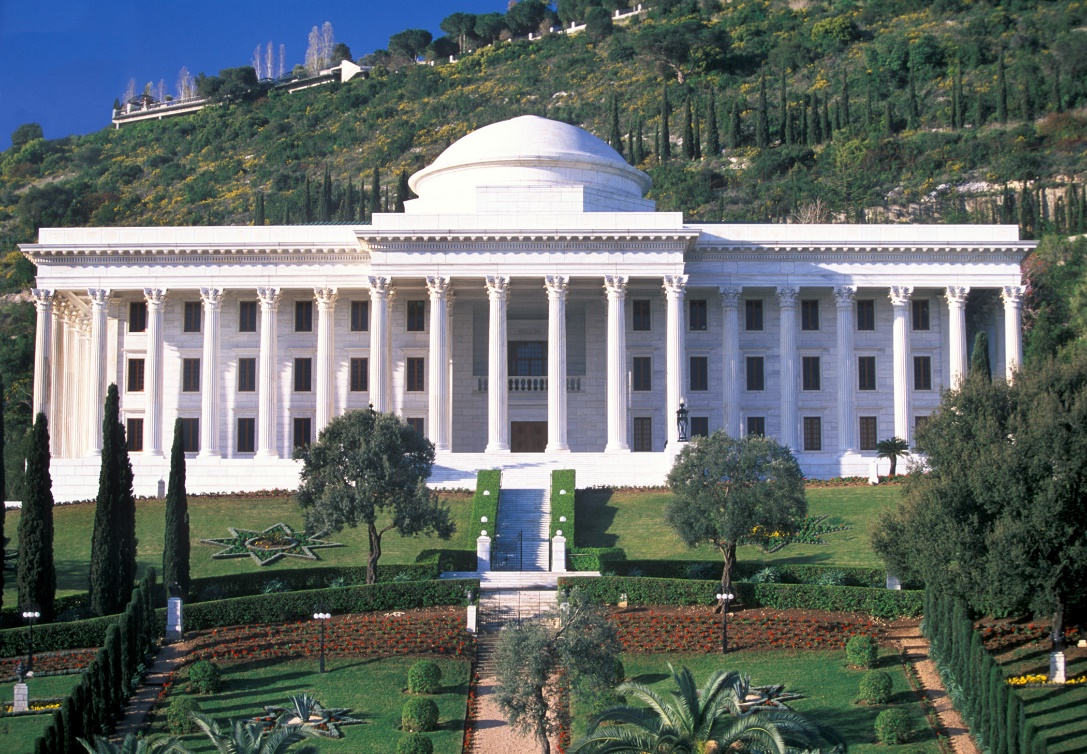 Bahá’u’lláh said that a world body should be set up called the Universal House of Justice. This was first elected in 1963. It is based in Haifa, in the Holy Land, and is elected every 5 years.
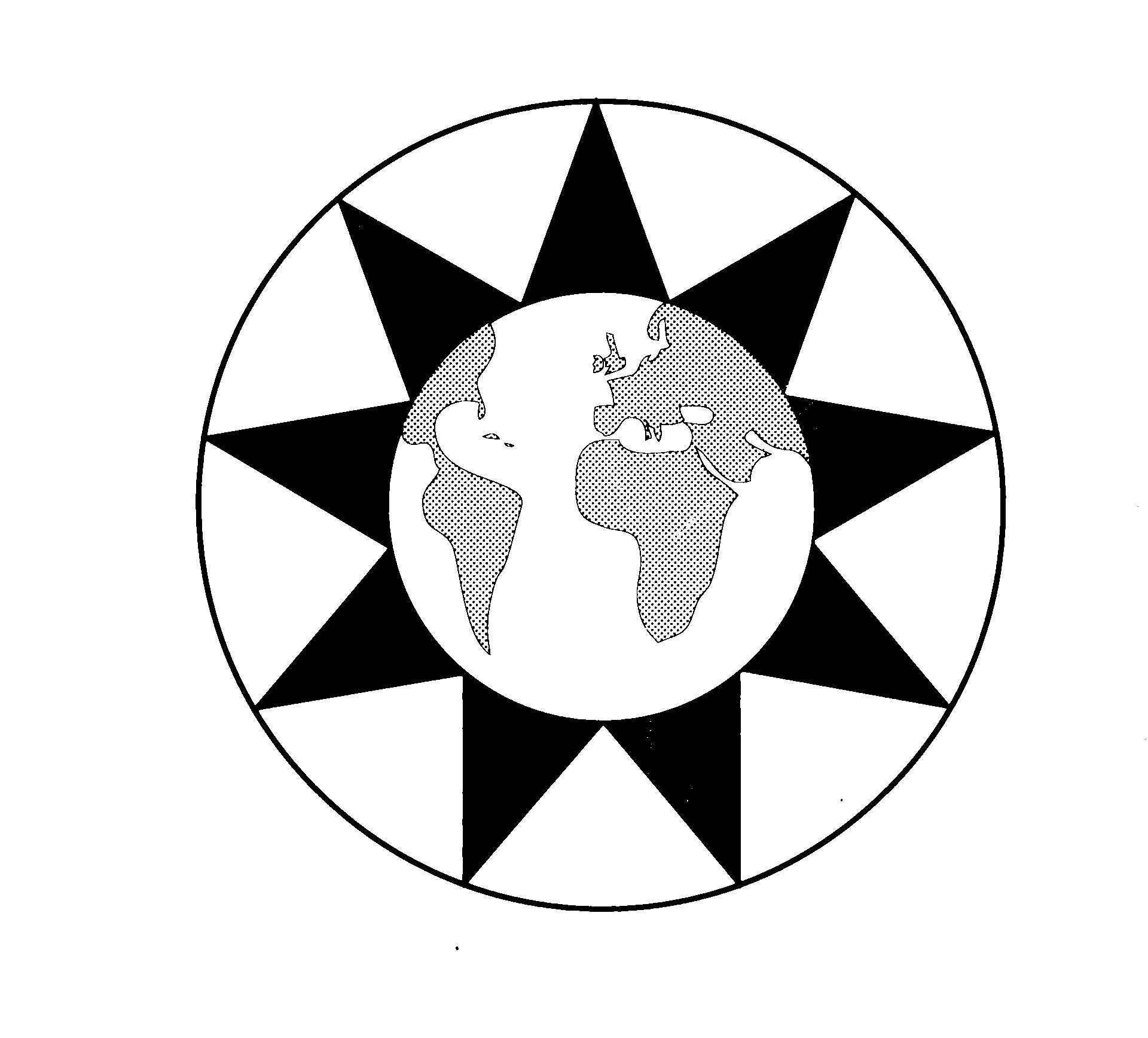 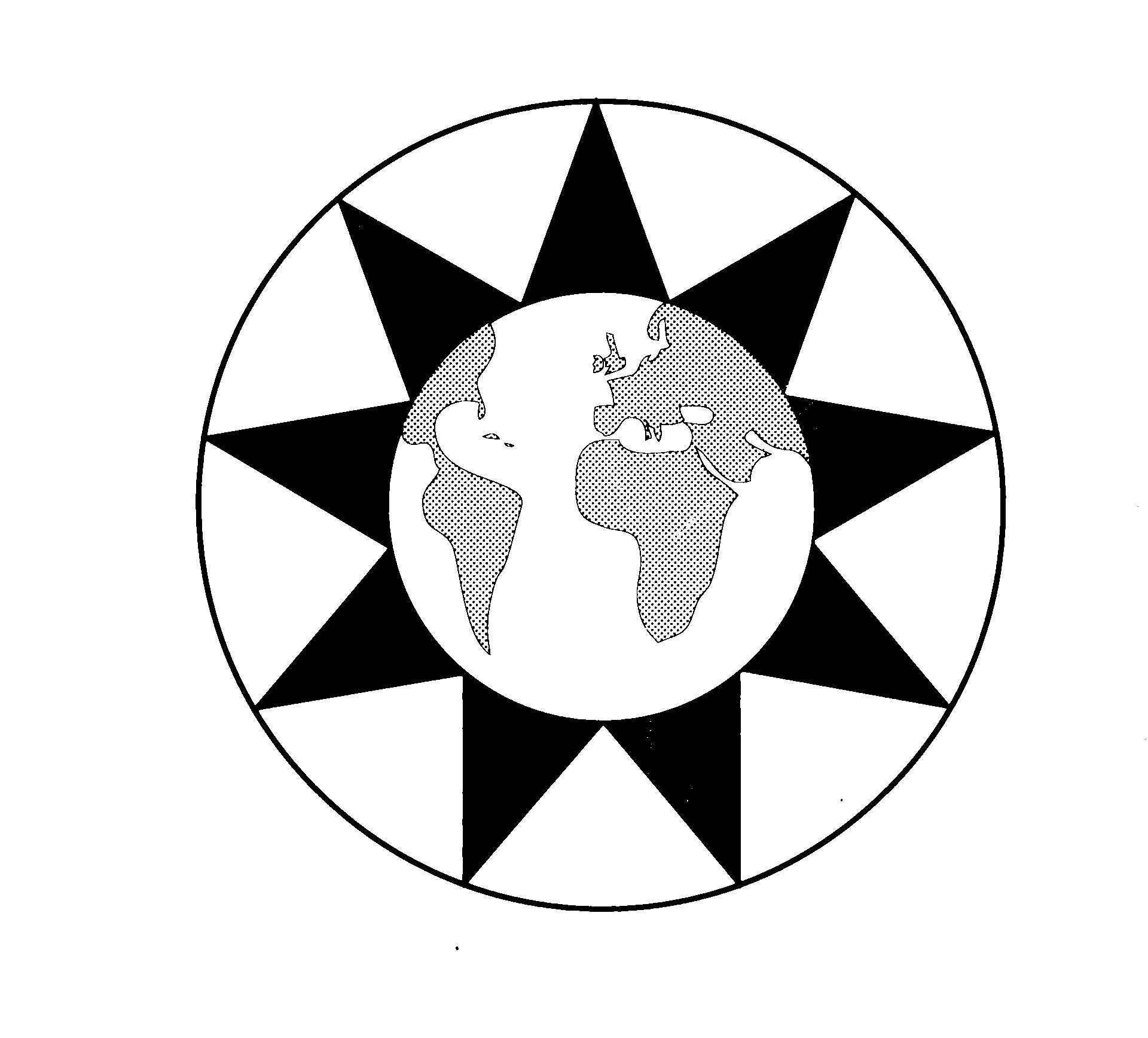 Bahá’í Teachings for the World
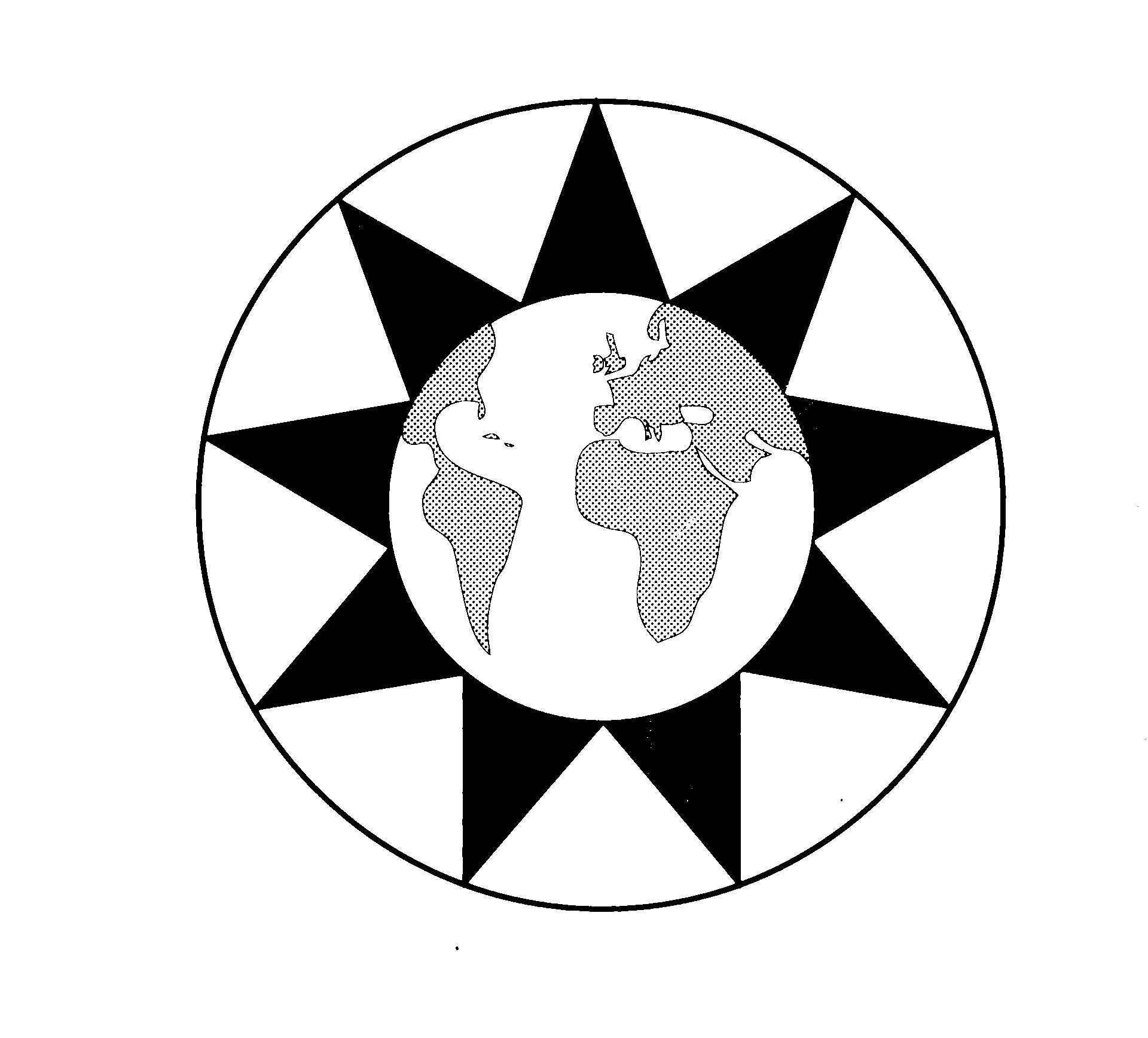 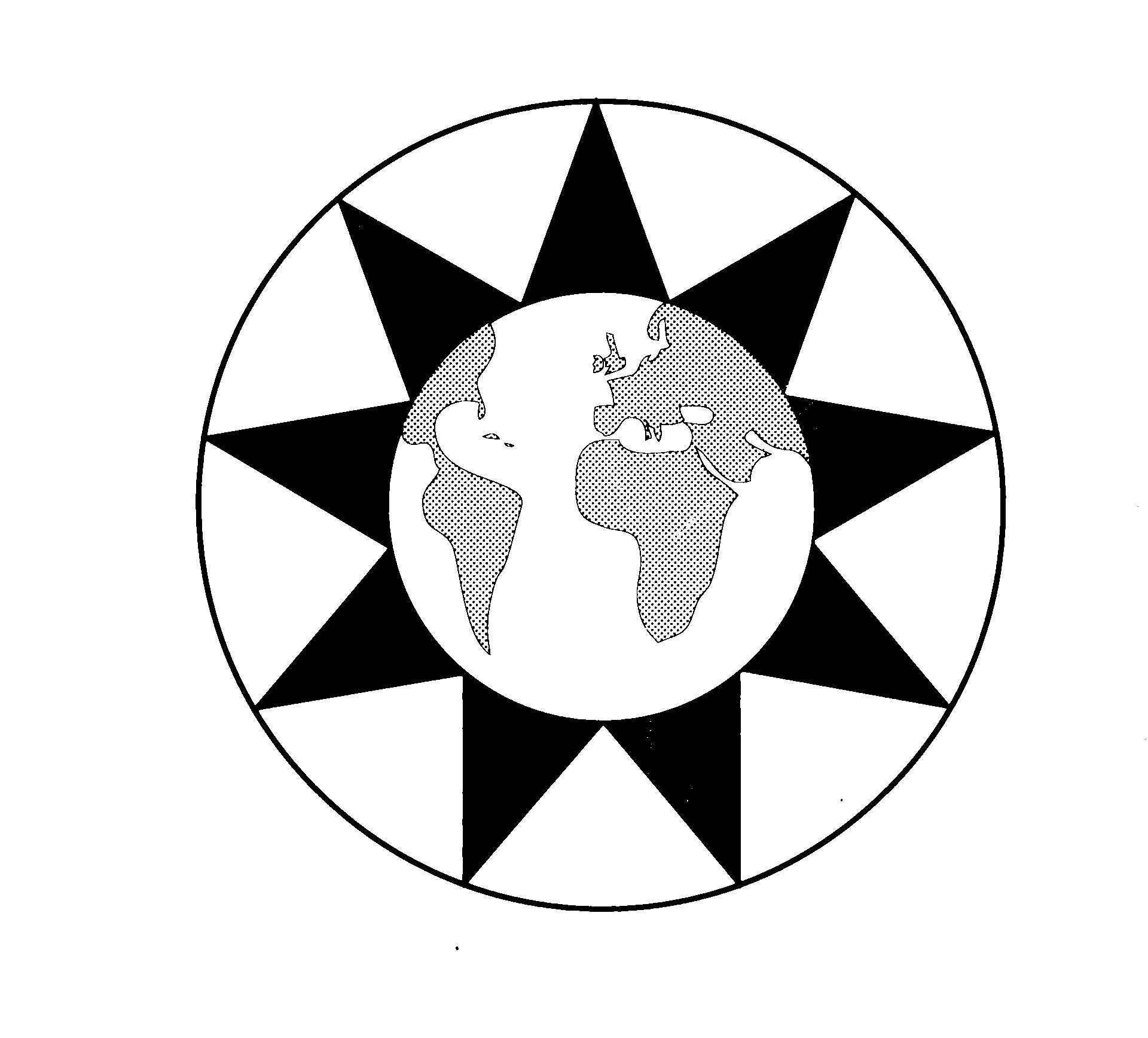 Bahá’u’lláh said that there should be:
A world peace conference

where the countries should agree on their boundaries and limit the number of weapons each country can hold

A world government

so that we can have a system of world law and justice and will be able to protect the ecology of the planet

A world language

so that we can all understand one another better
Bahá’u’lláh also said that there should be a fairer economic system so that there will no longer be huge differences between rich and poor countries, or rich and poor people.
There should be:
A world currency
A world system of weights and measures
A minimum wage
Workers sharing in the profits of their company
A limit to wealth
This has been a very brief introduction 
to the Bahá’í Faith. 

For more information see Part 2 – Laws and Practices


See also
www.bahai.org
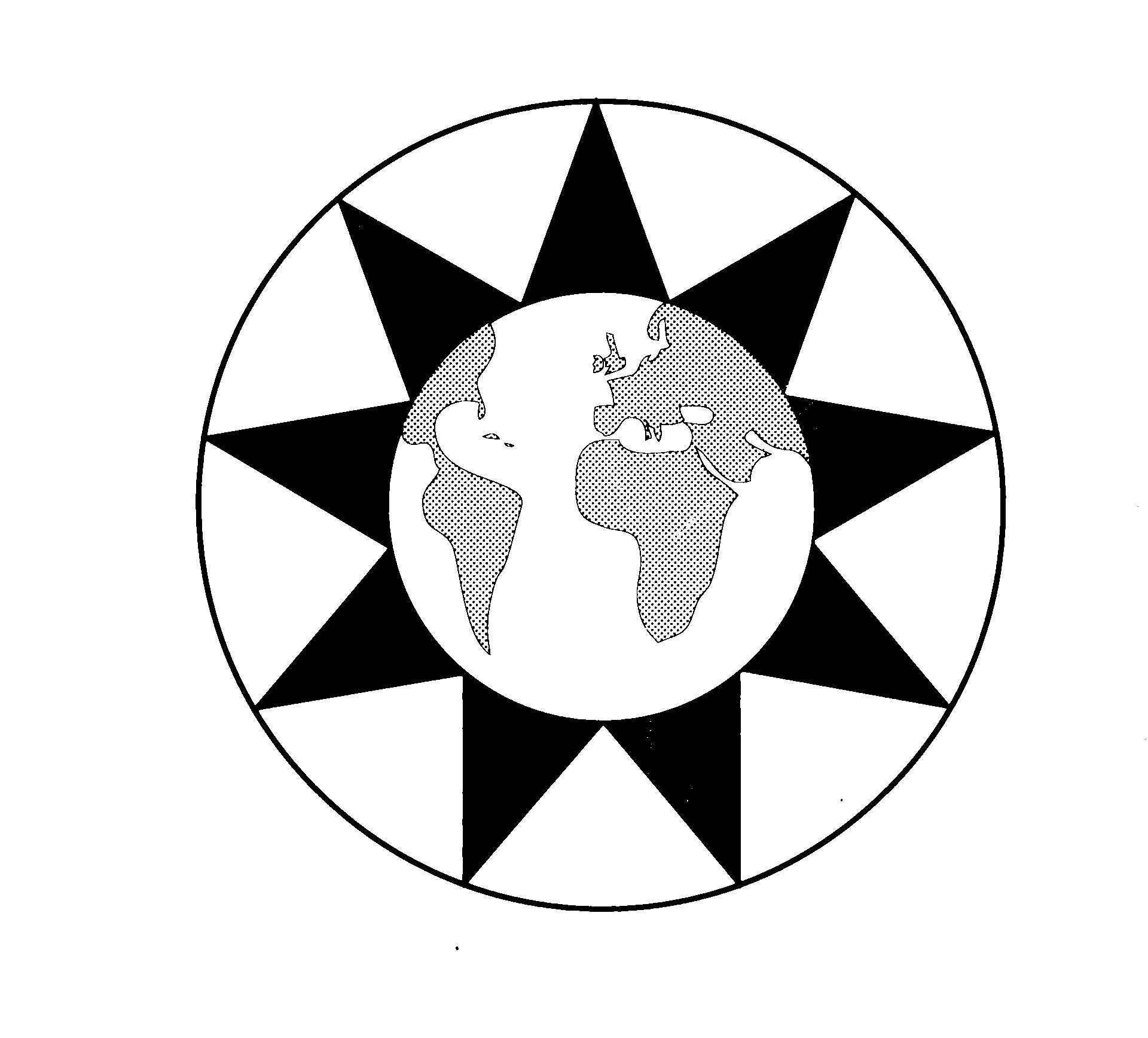 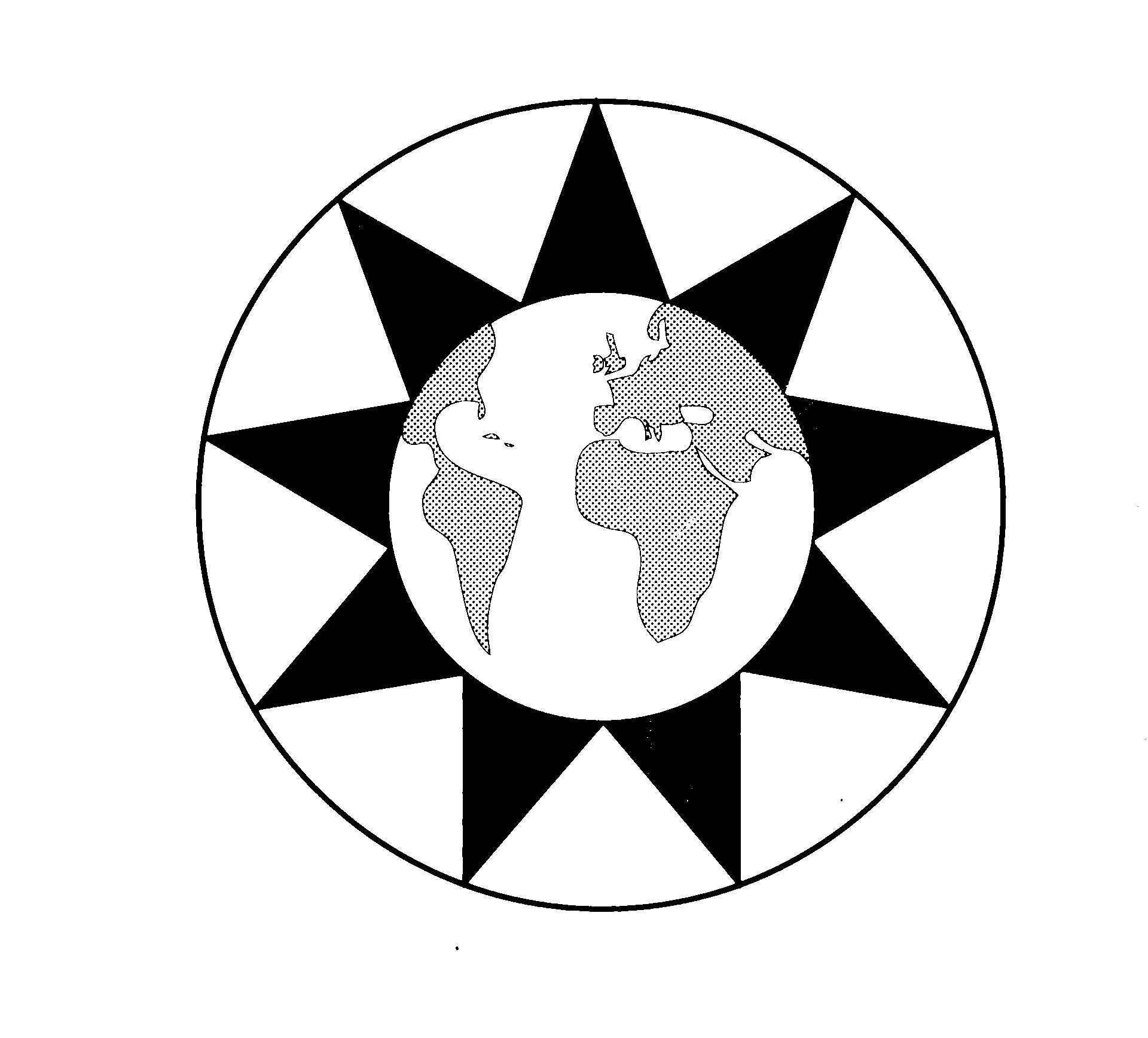 Produced by P&A Vickers for the UK Bahá’í RE agency. Most photographs courtesy of the Bahá’í Media Bank.